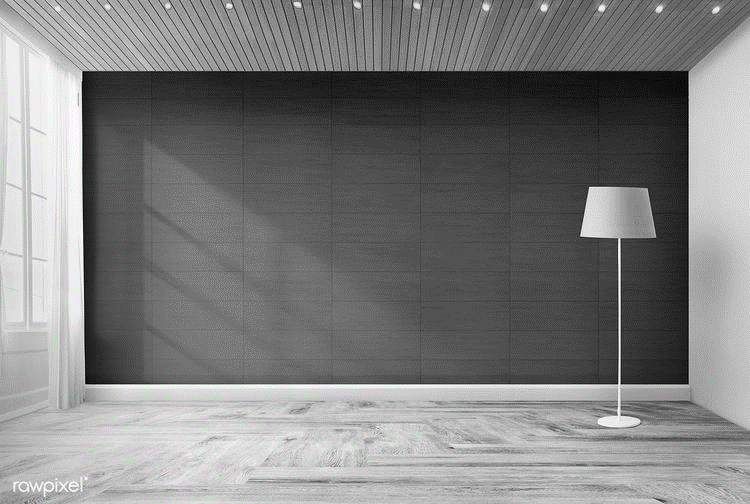 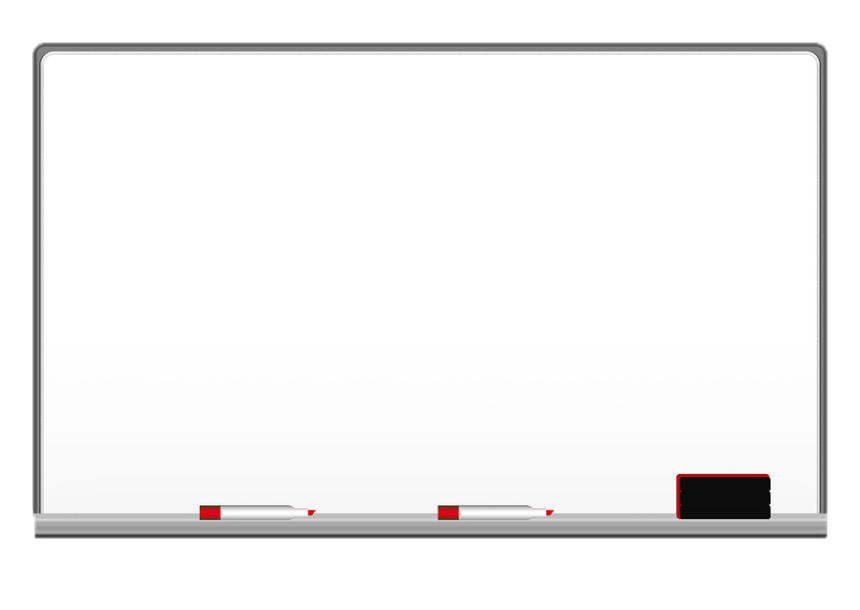 القوانين الصفية
التاريخ :  1443/2/2هـ
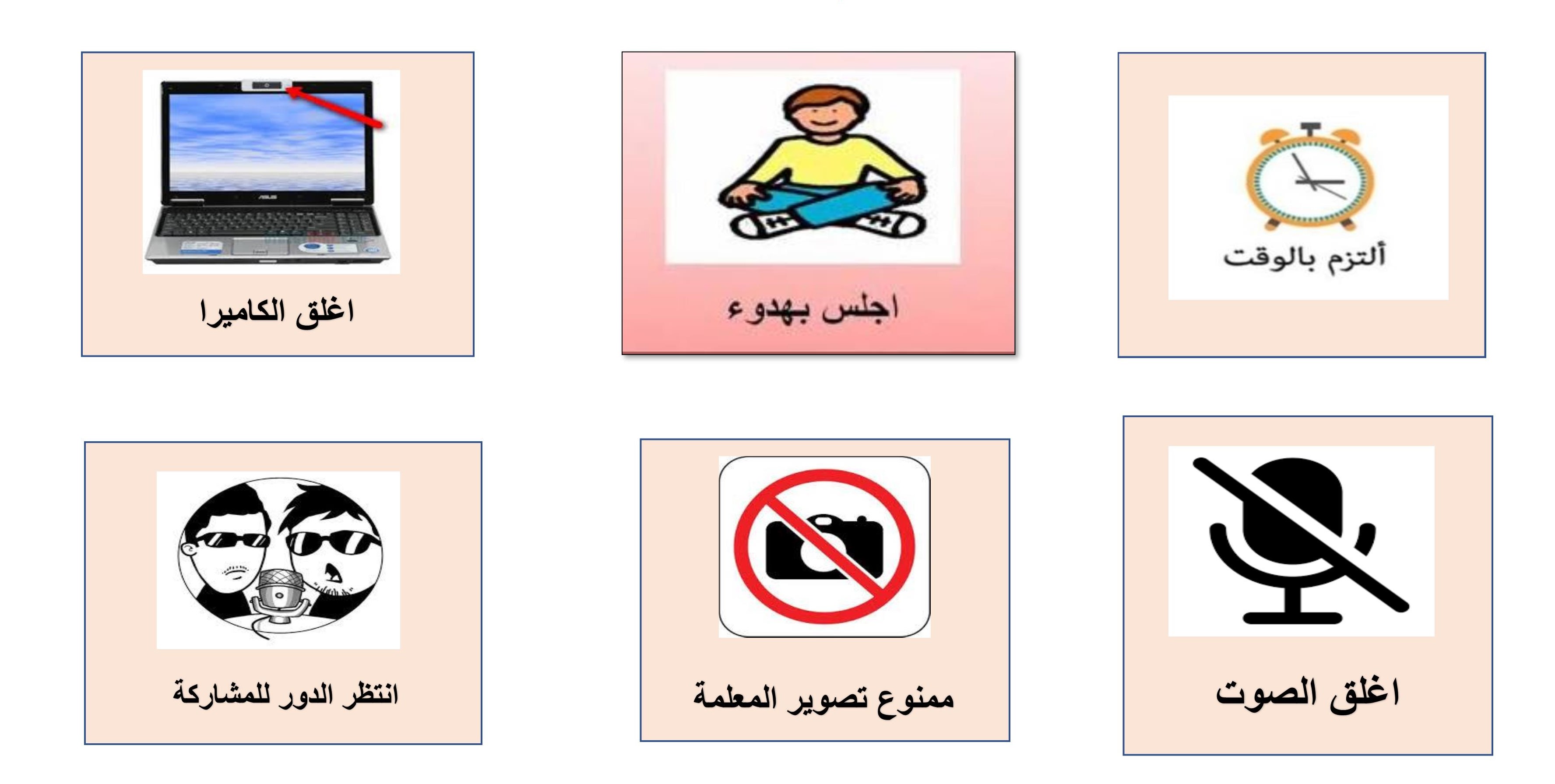 المــــادة :    توحيد
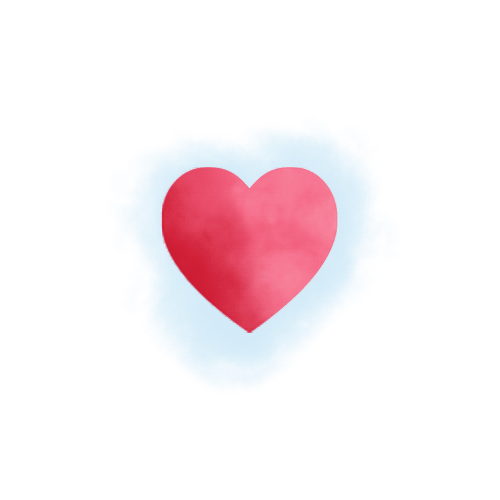 مرحبًا
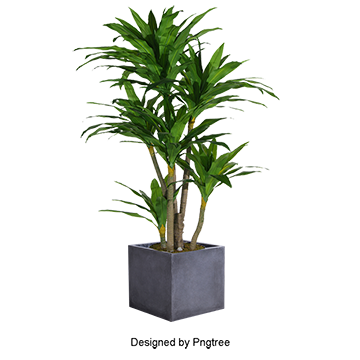 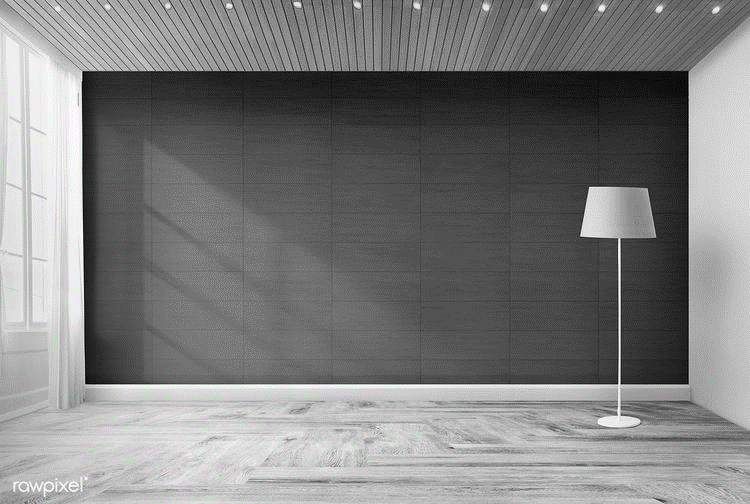 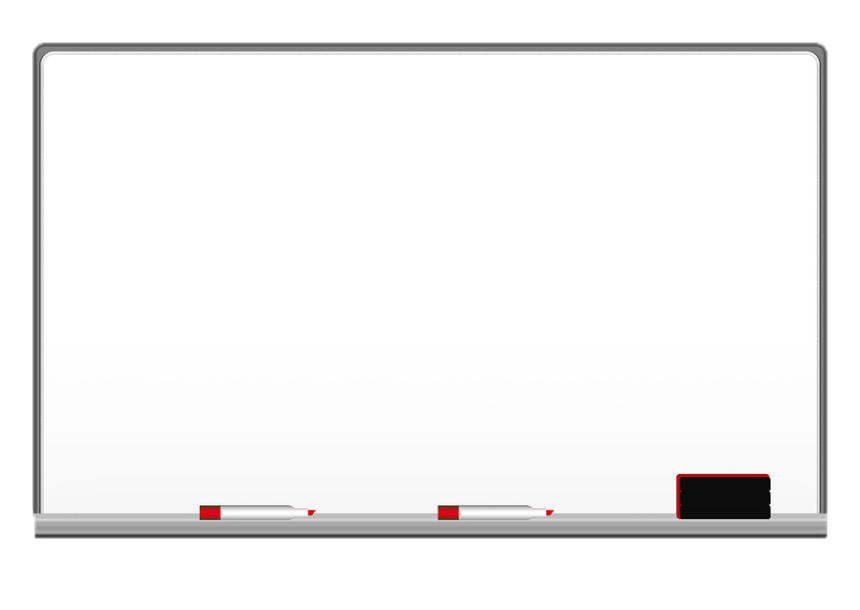 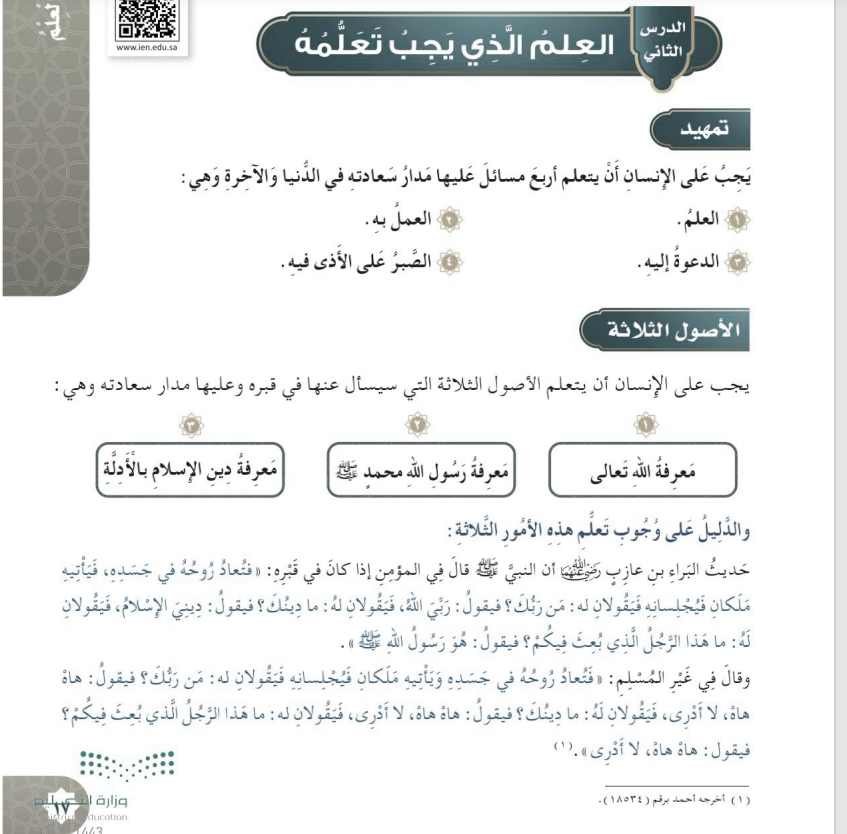 موضوع الدرس
أهداف الدرس
العلم الذي يجب تعلمه
ما يعين على معرفة الله تعالى 
ما يعين على معرفة رسول الله ﷺ ومعرفة دين الإسلام
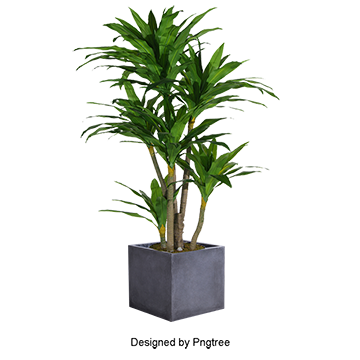 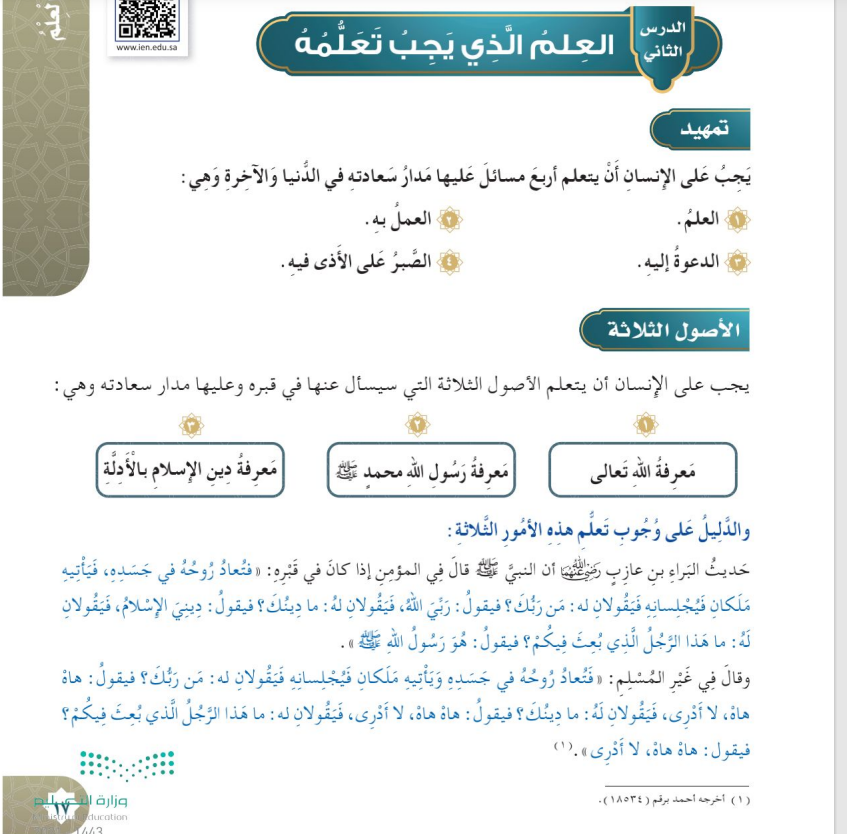 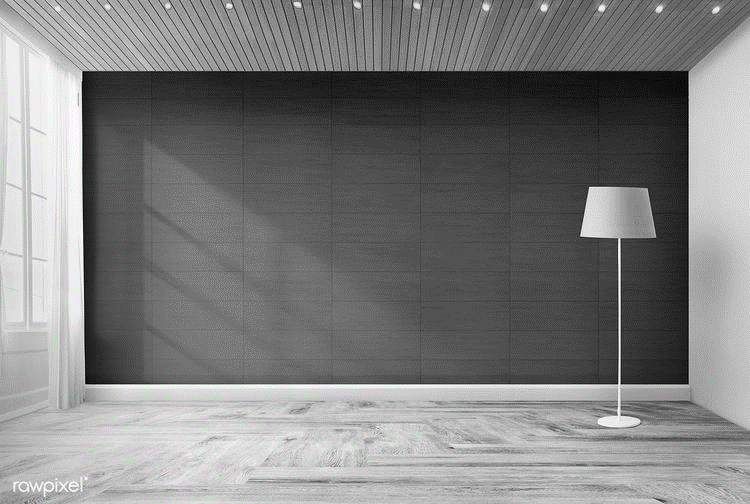 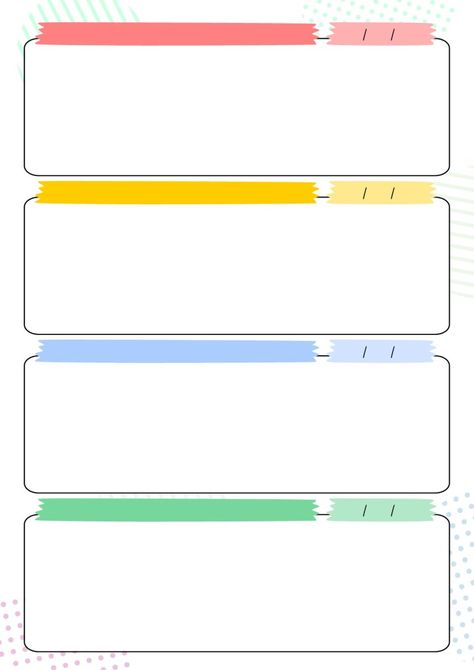 يجب على الإنسان أن يتعلم أربع مسائل عليها مدار سعادته في الدنيا والآخرة وهي :
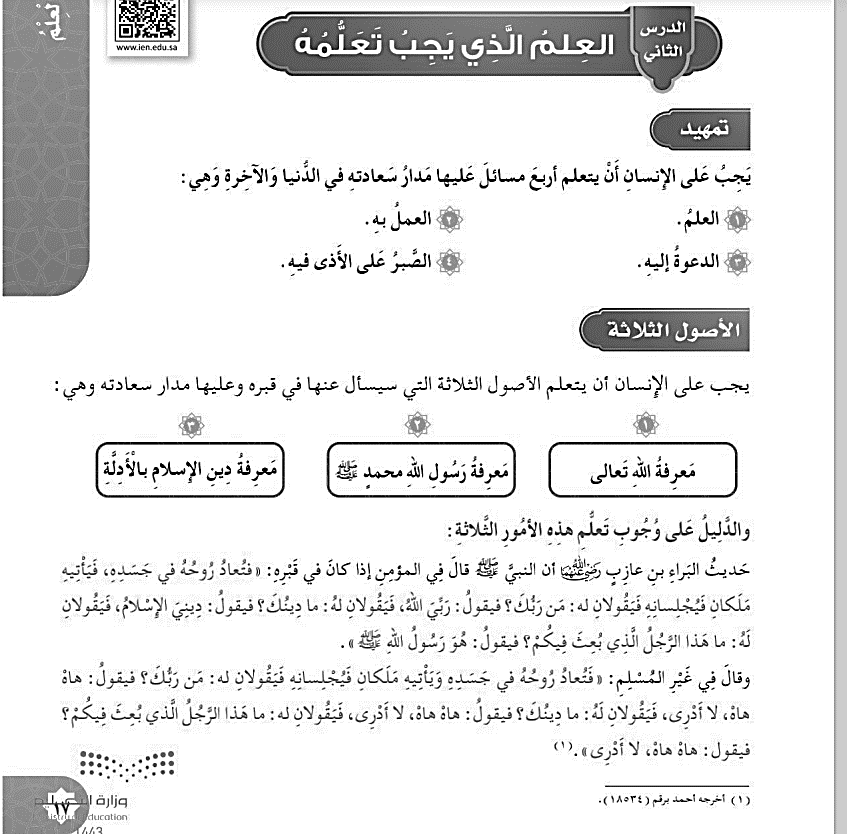 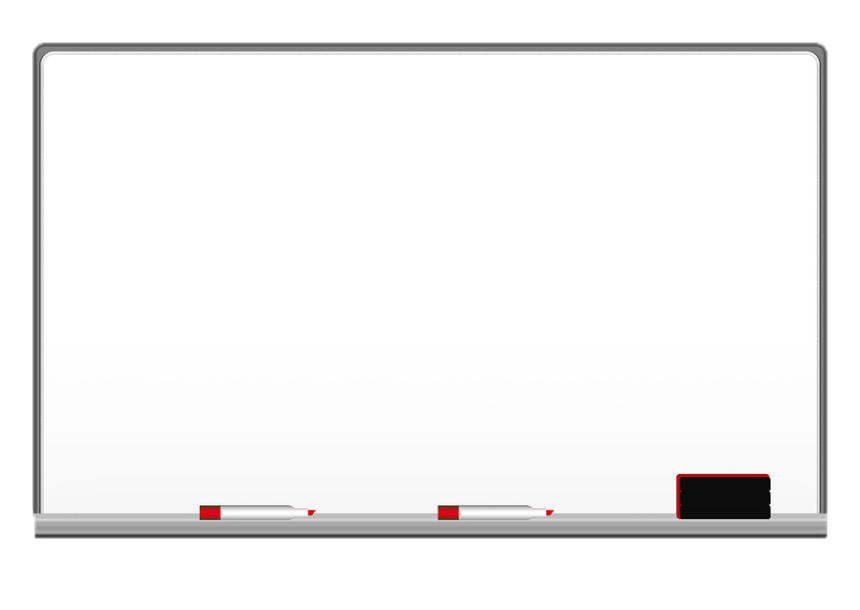 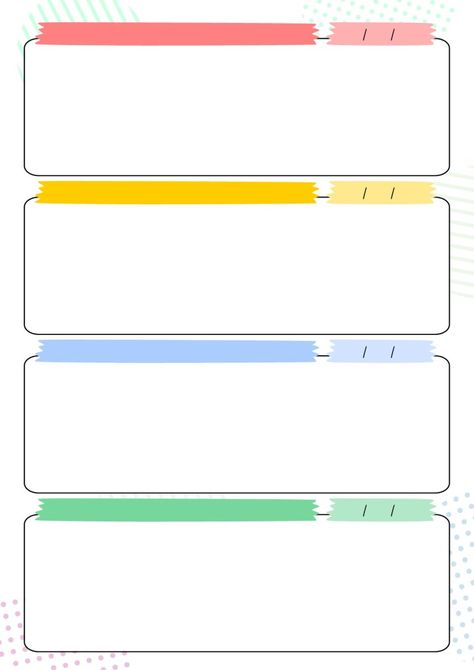 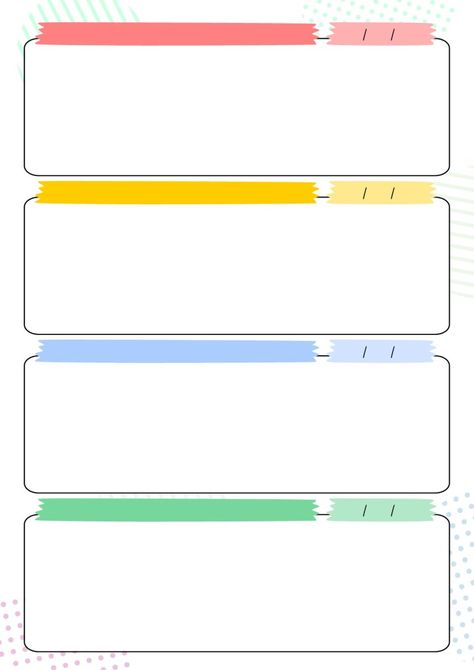 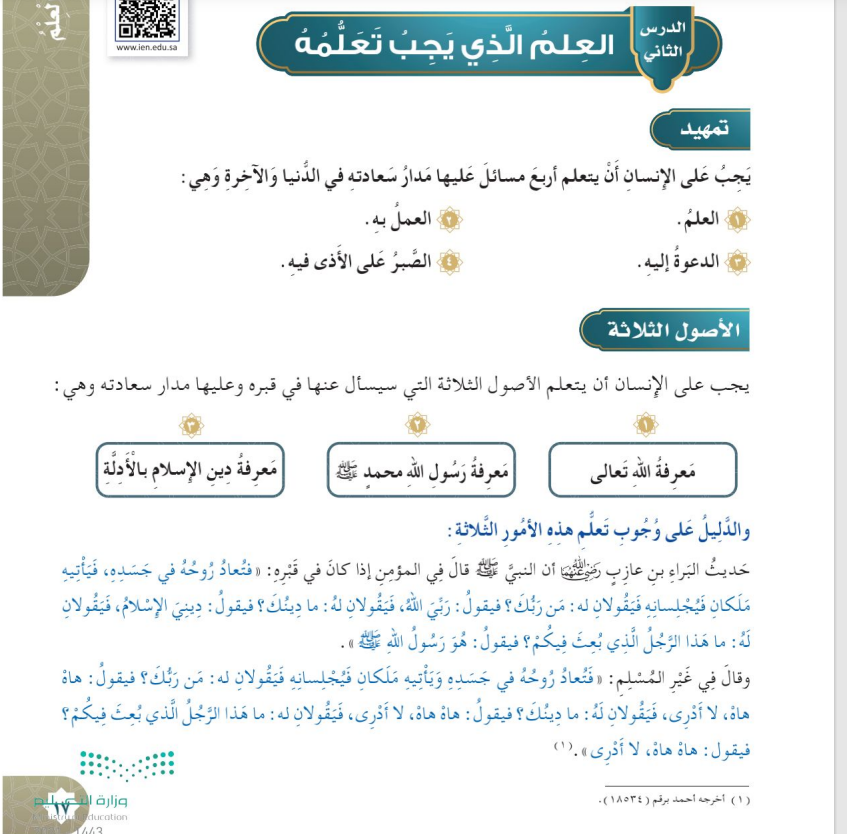 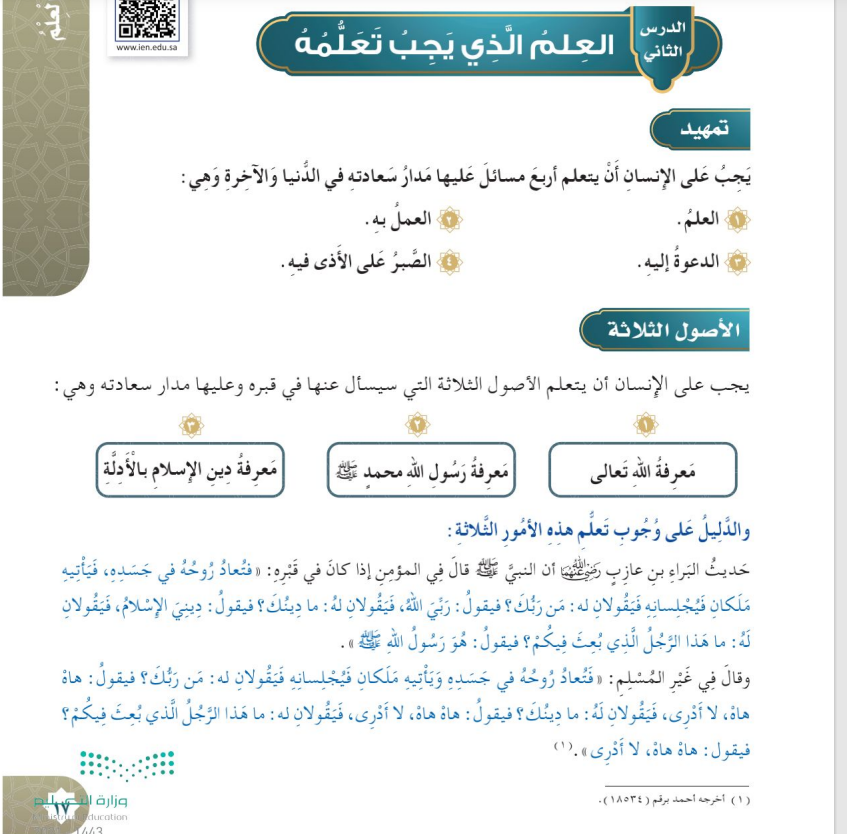 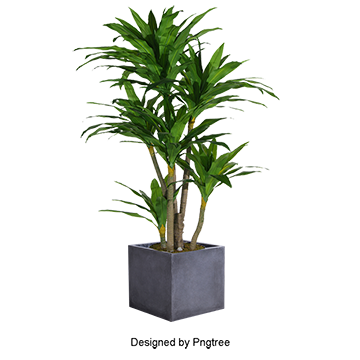 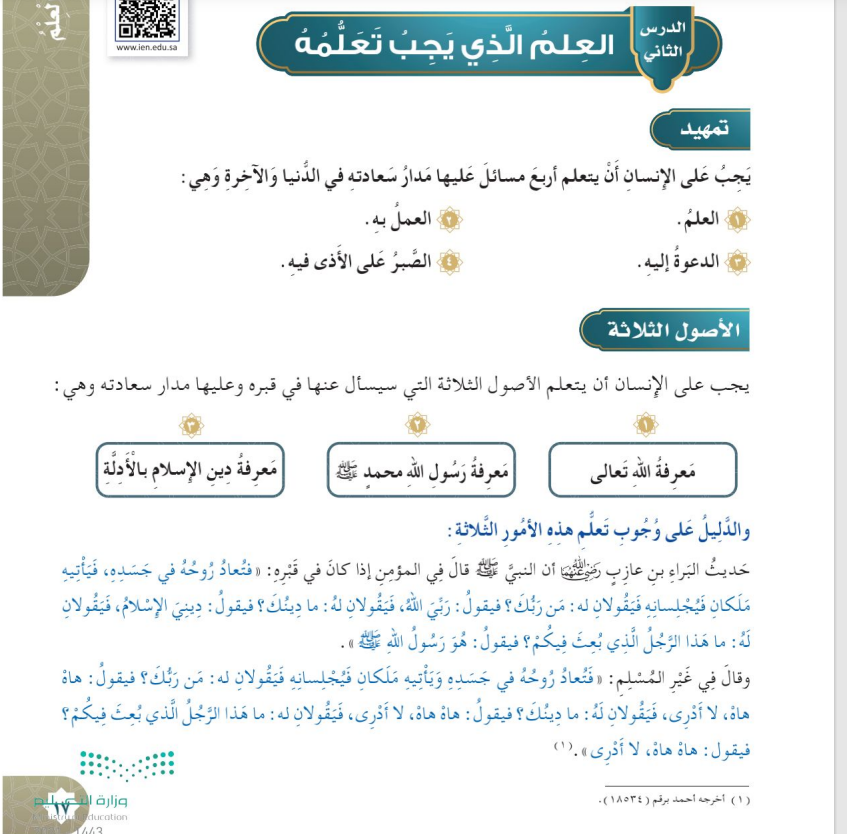 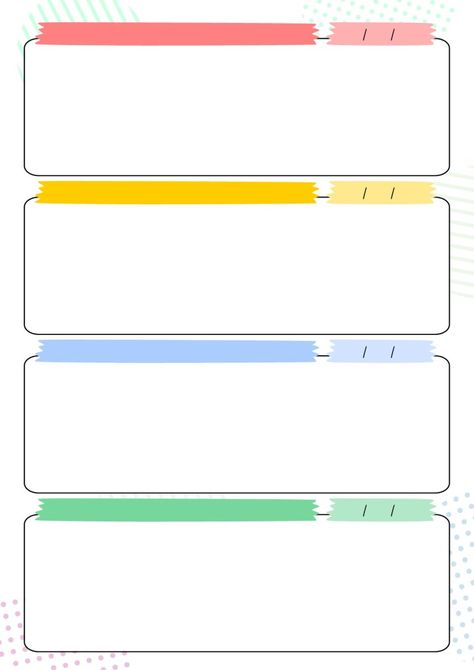 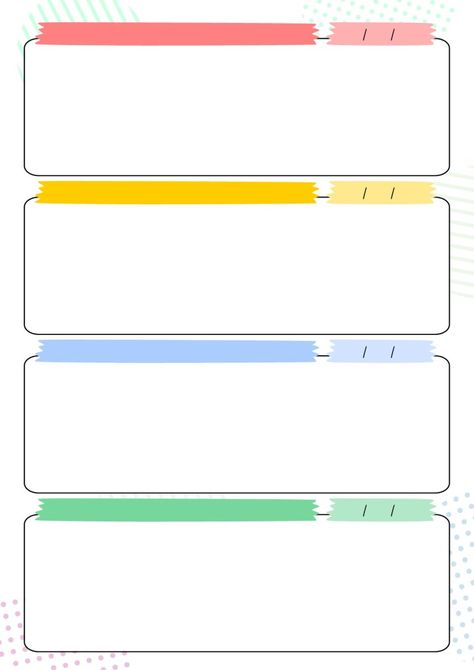 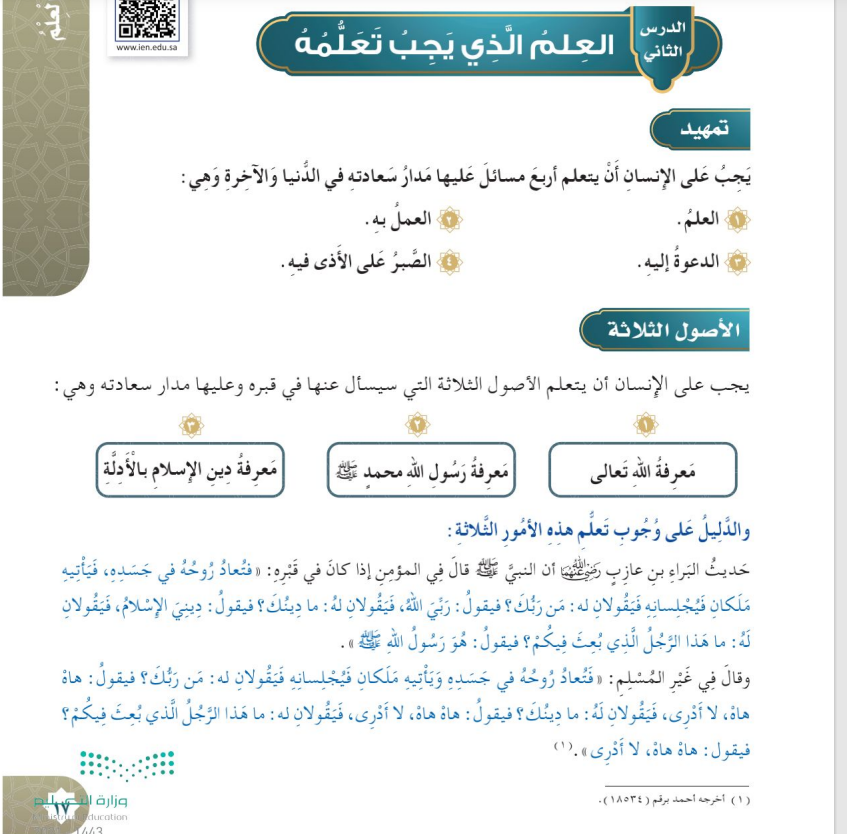 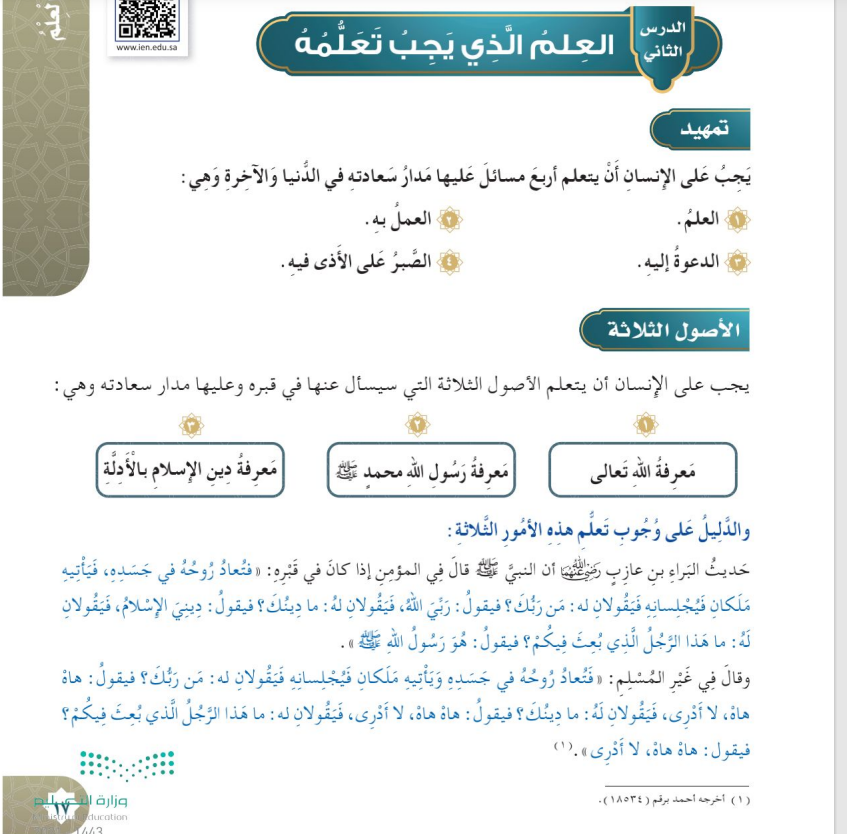 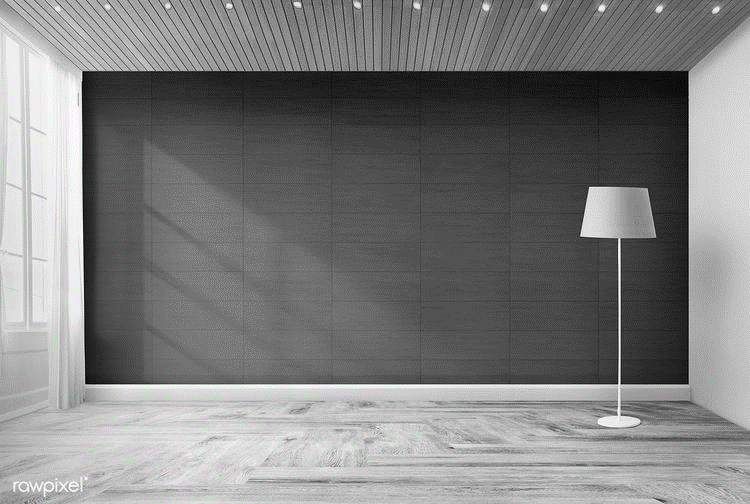 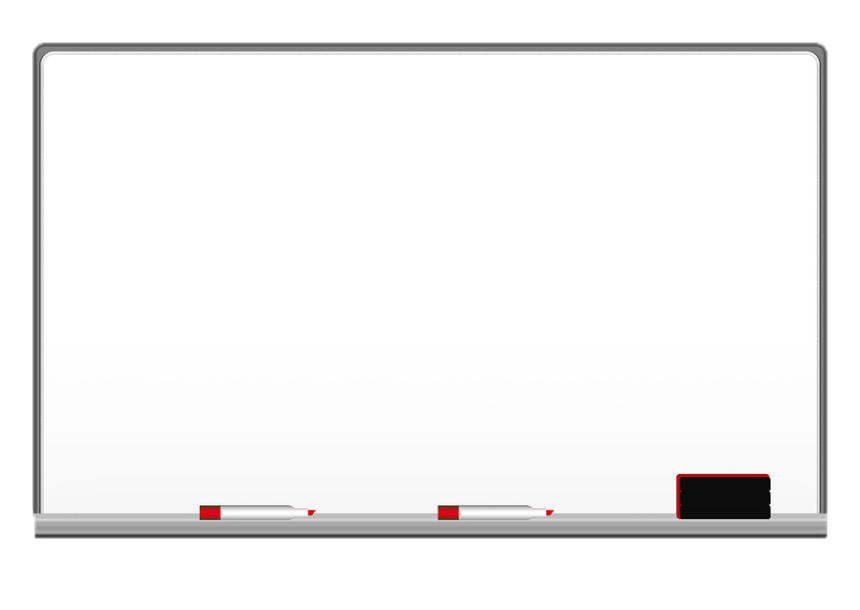 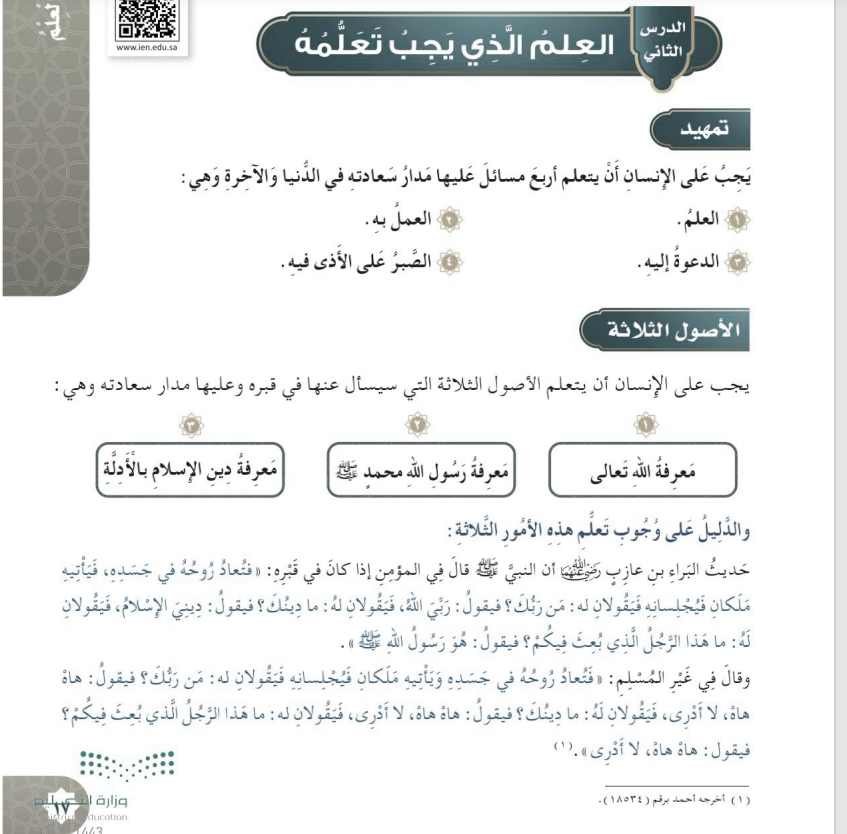 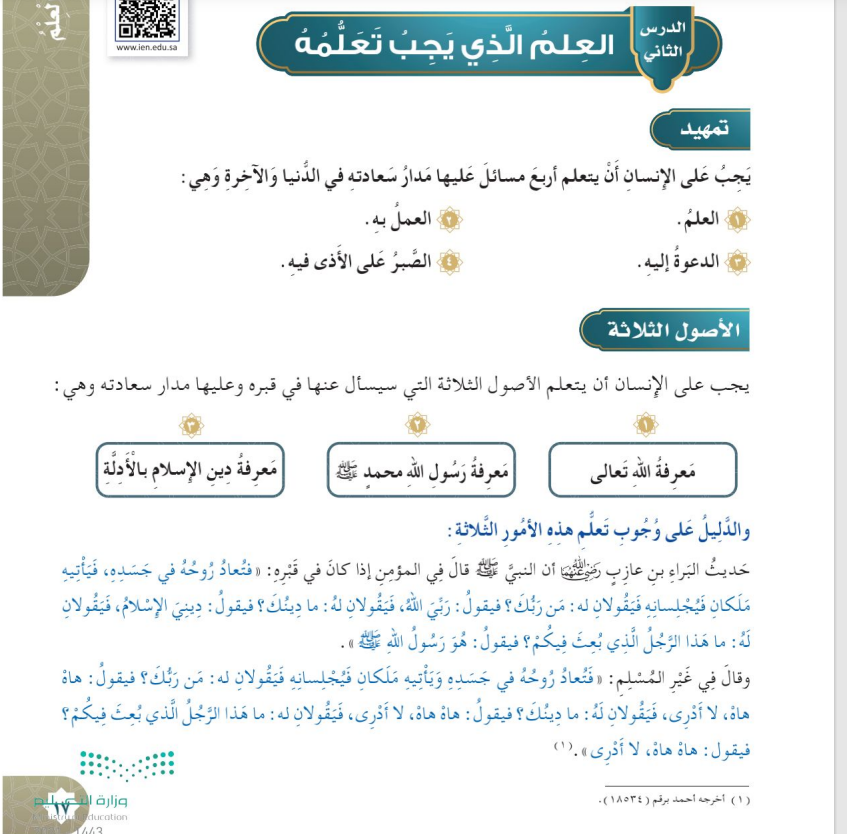 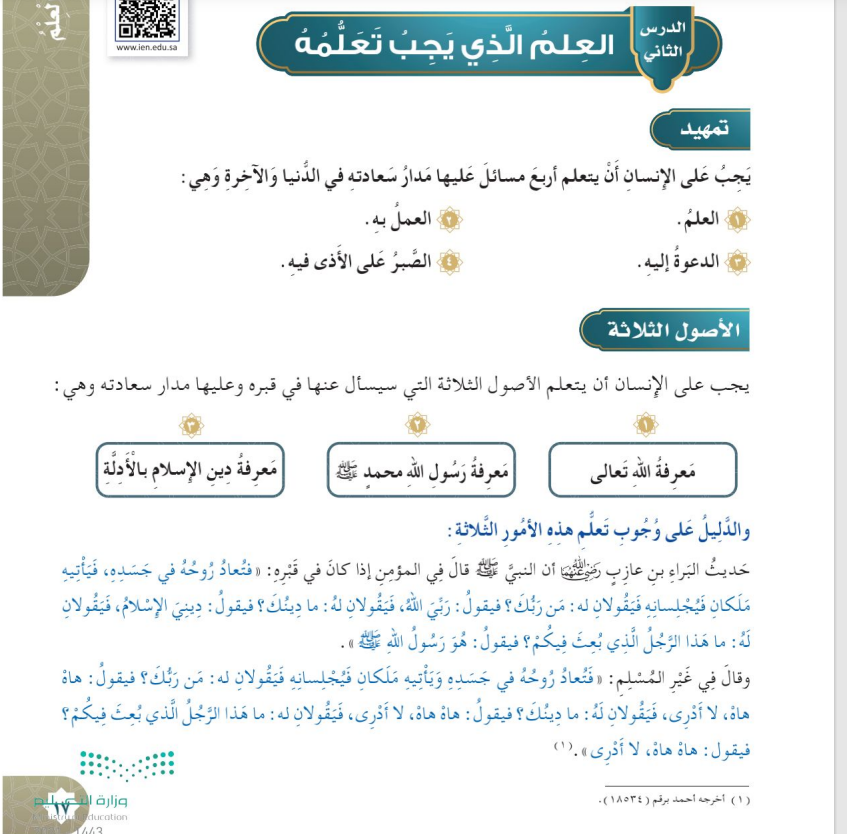 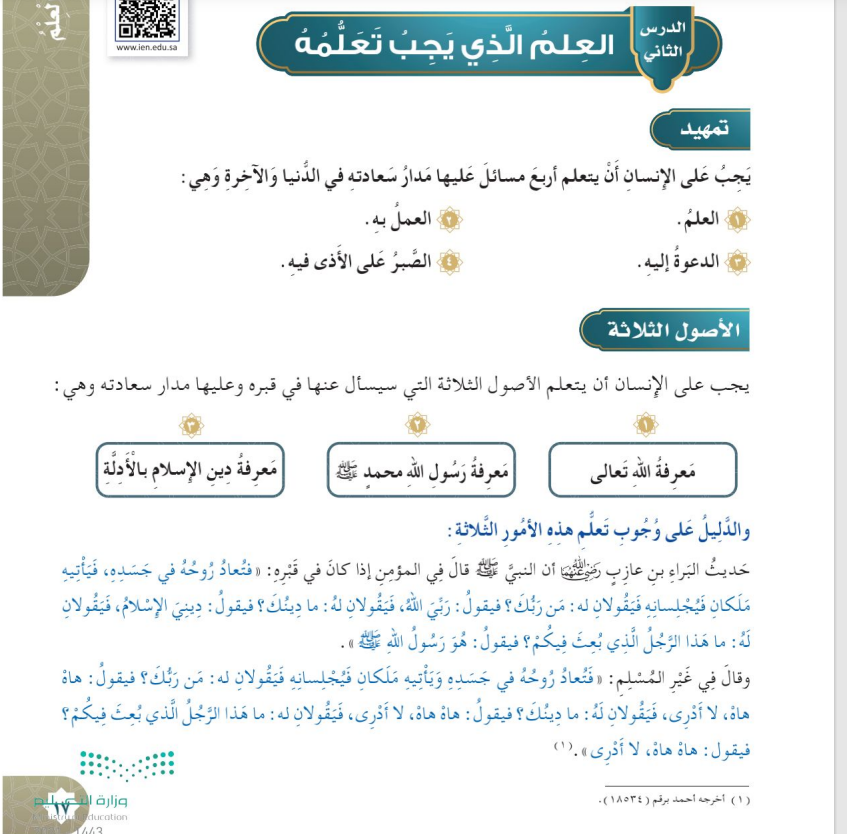 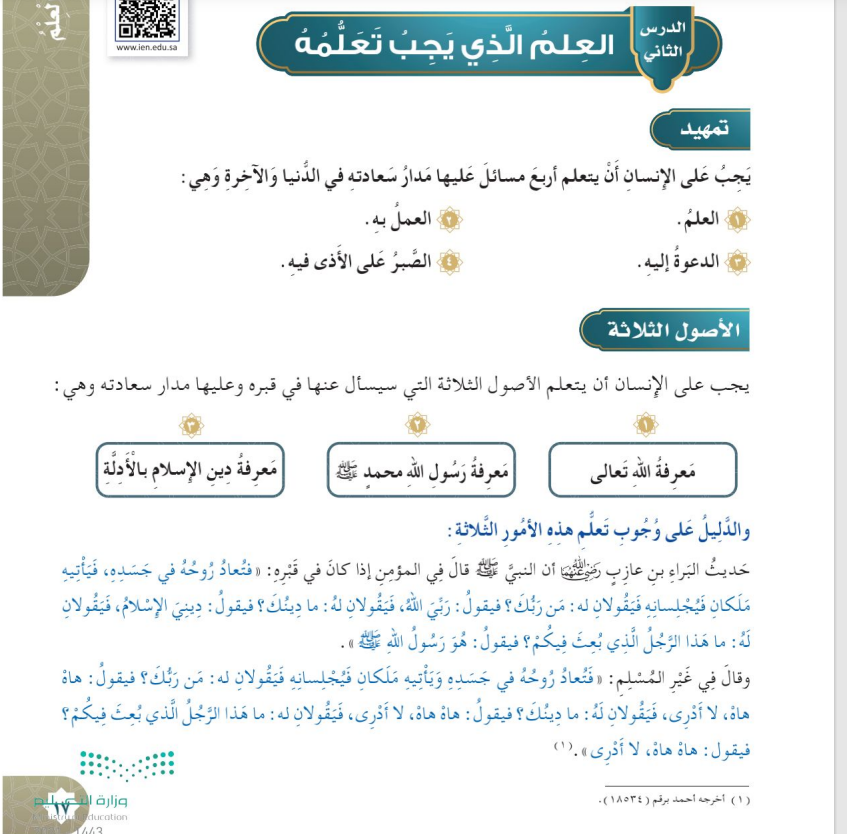 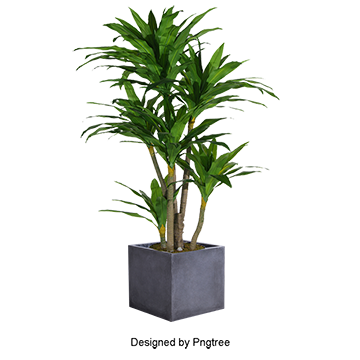 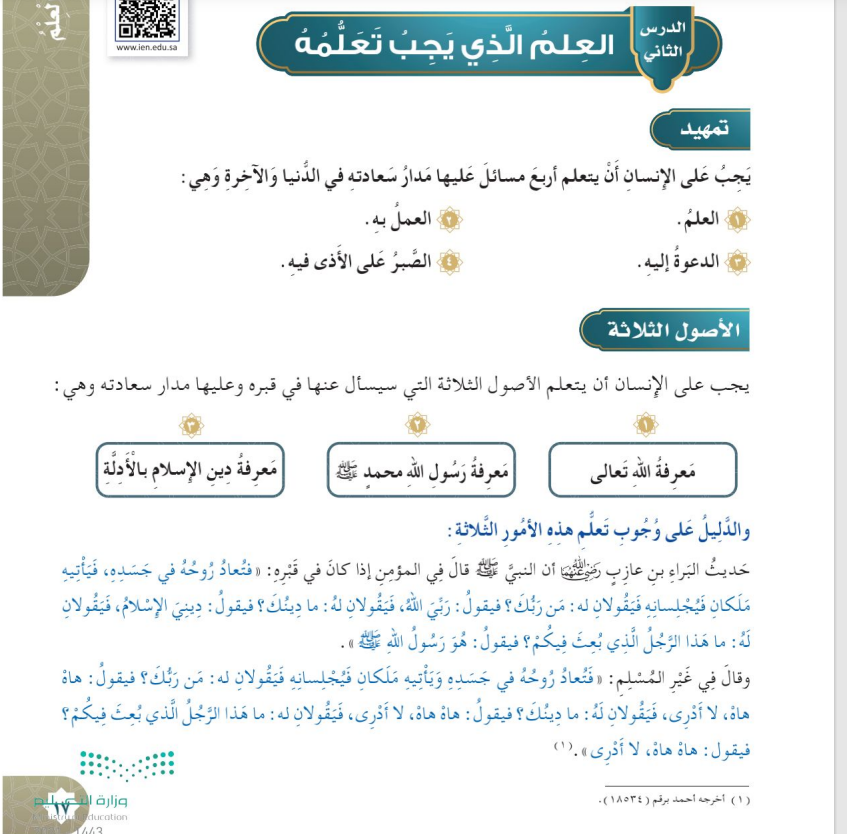 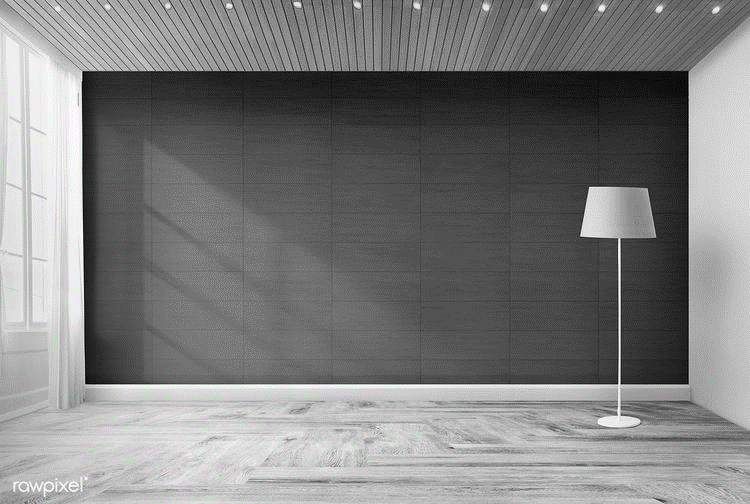 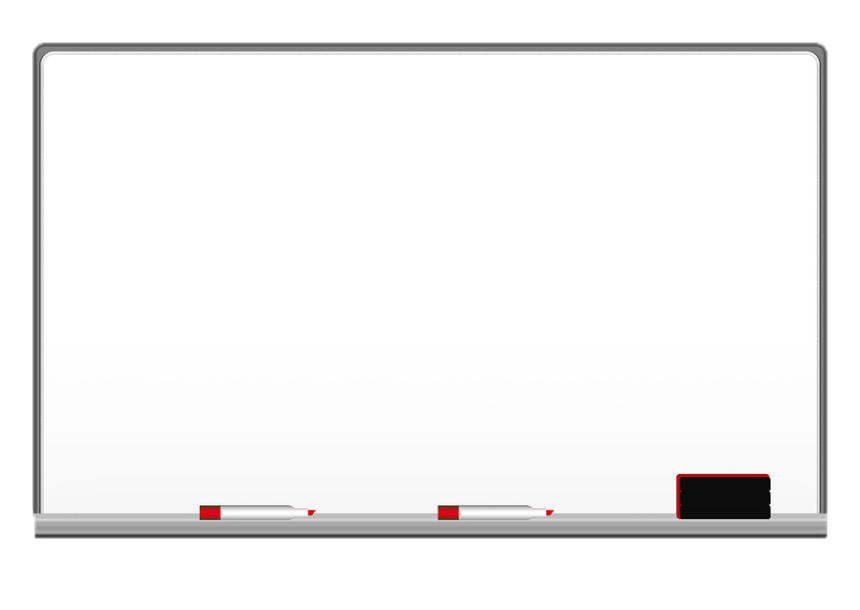 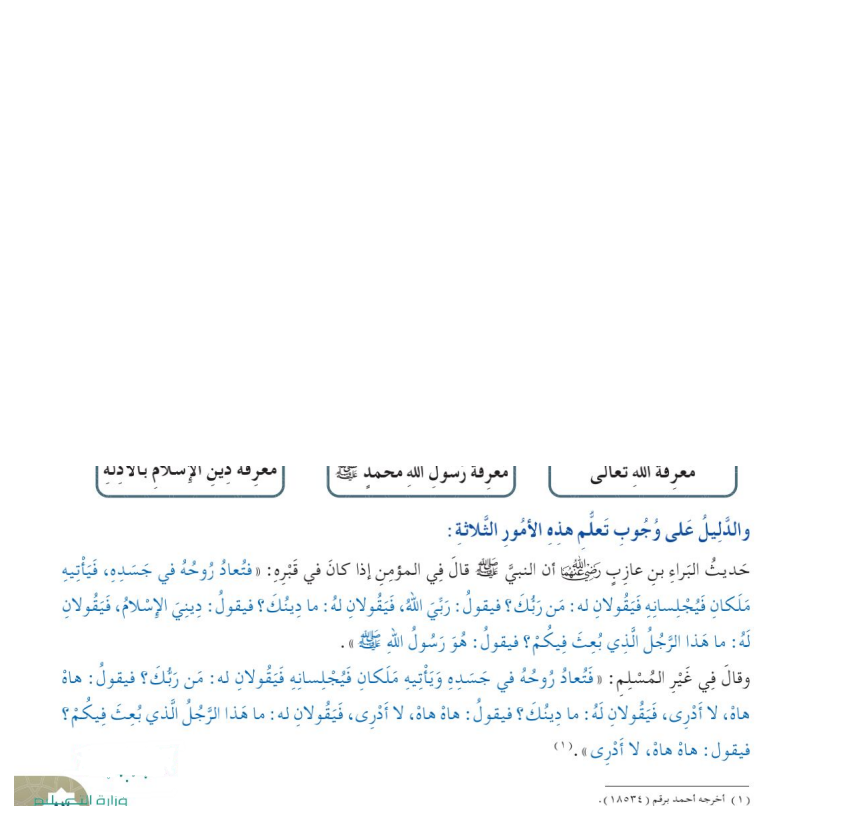 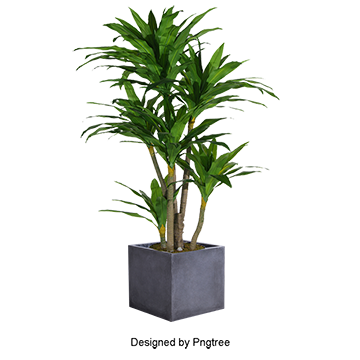 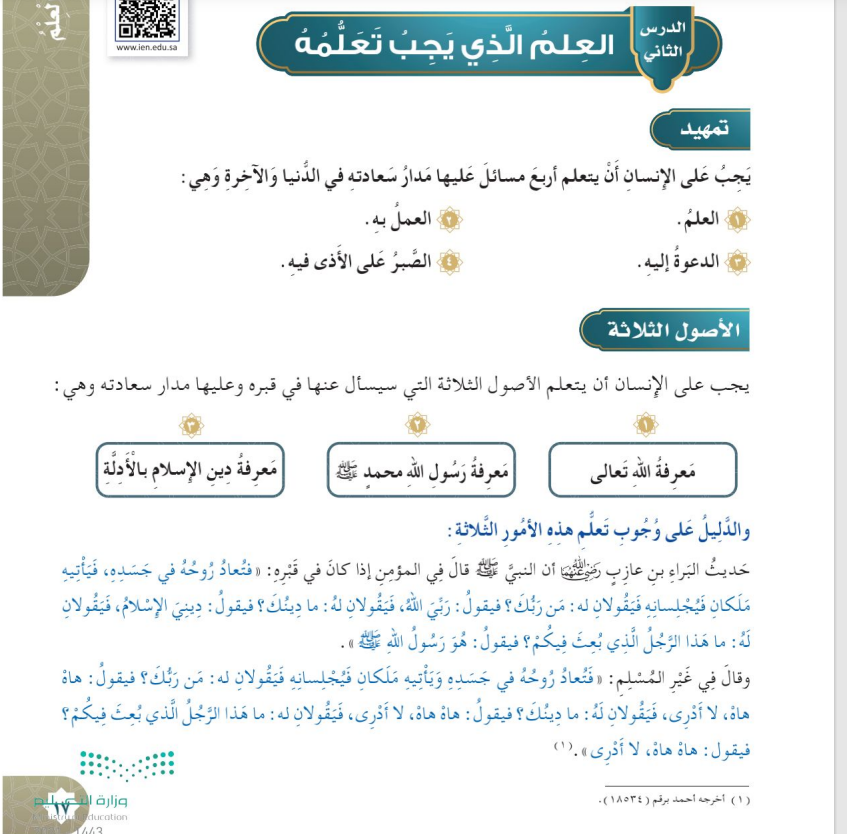 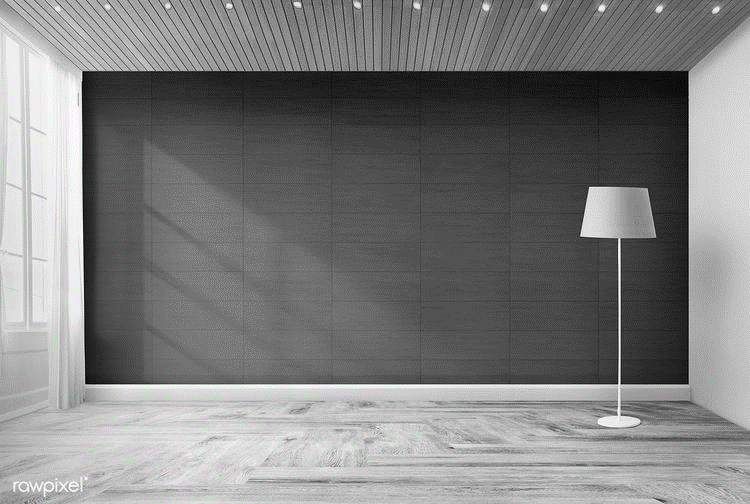 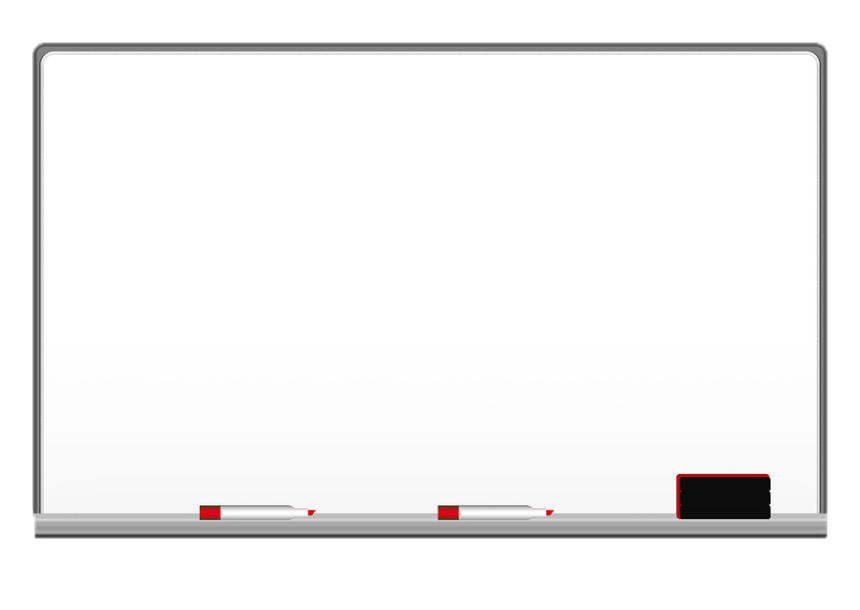 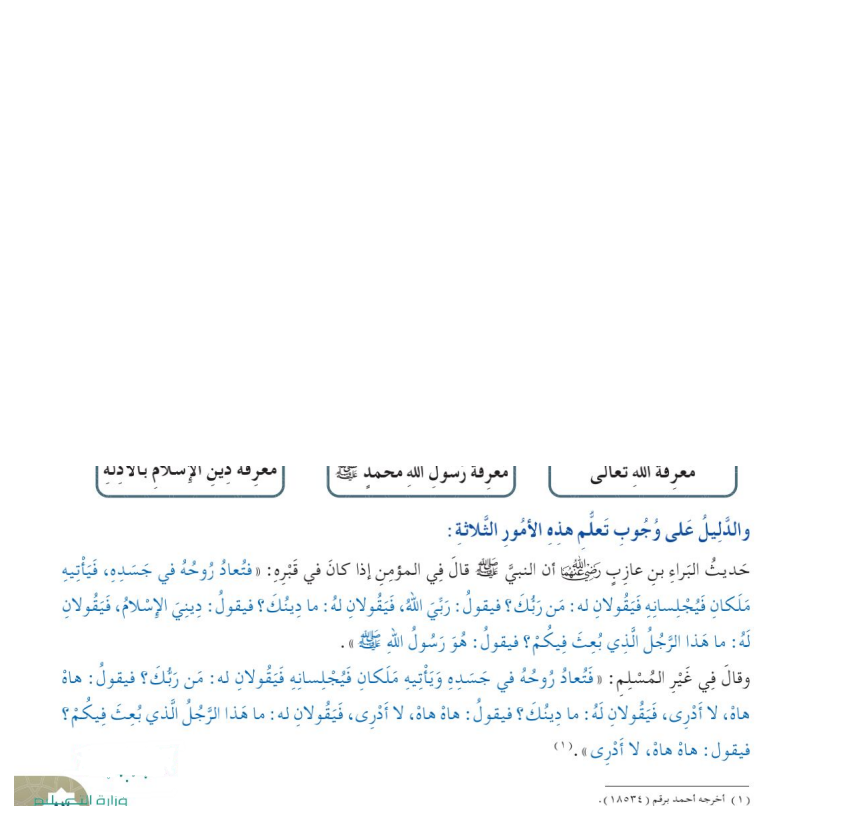 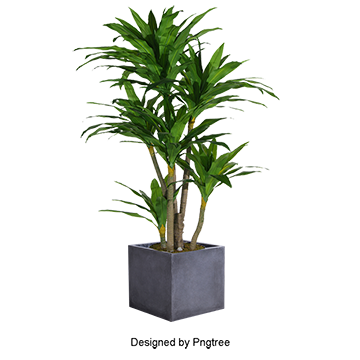 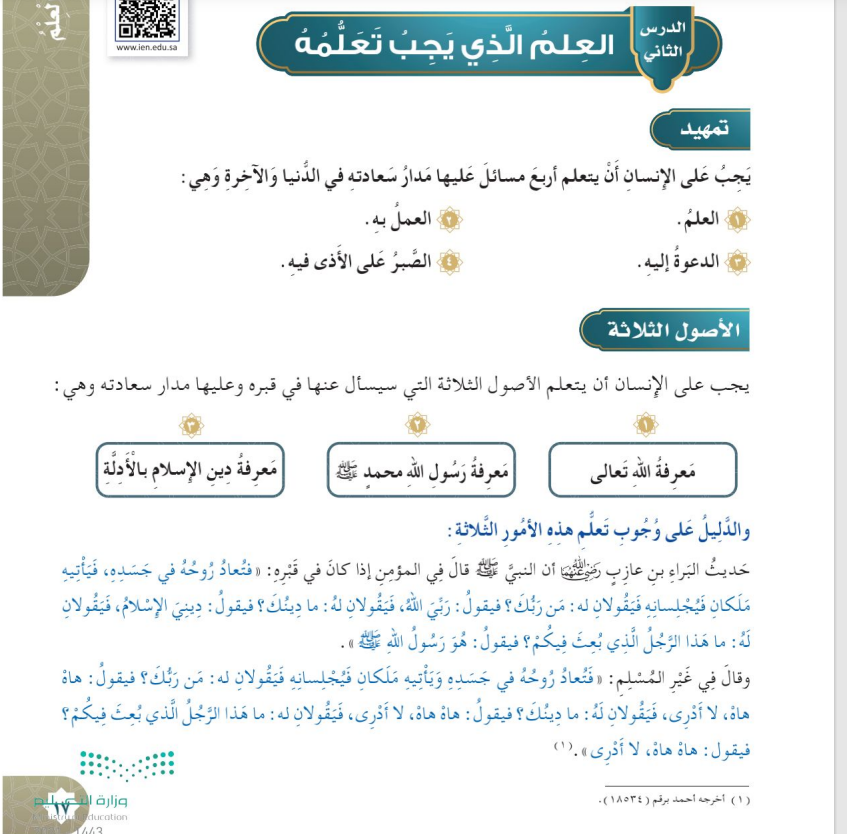 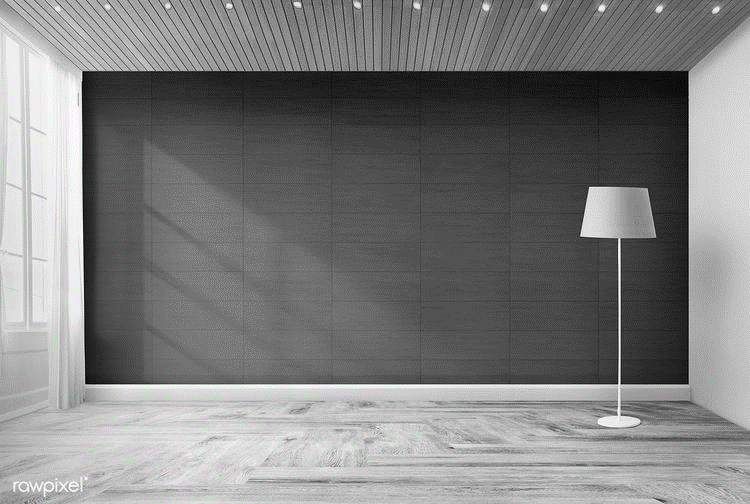 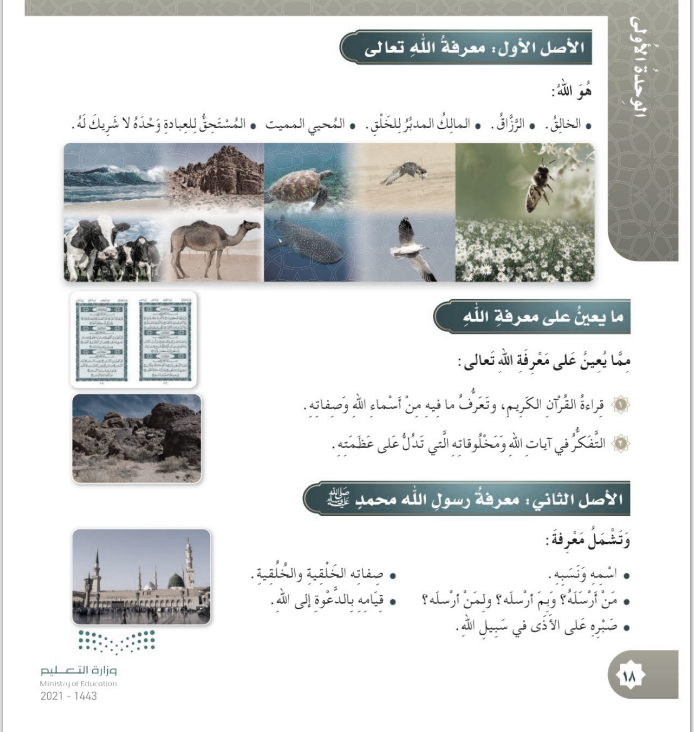 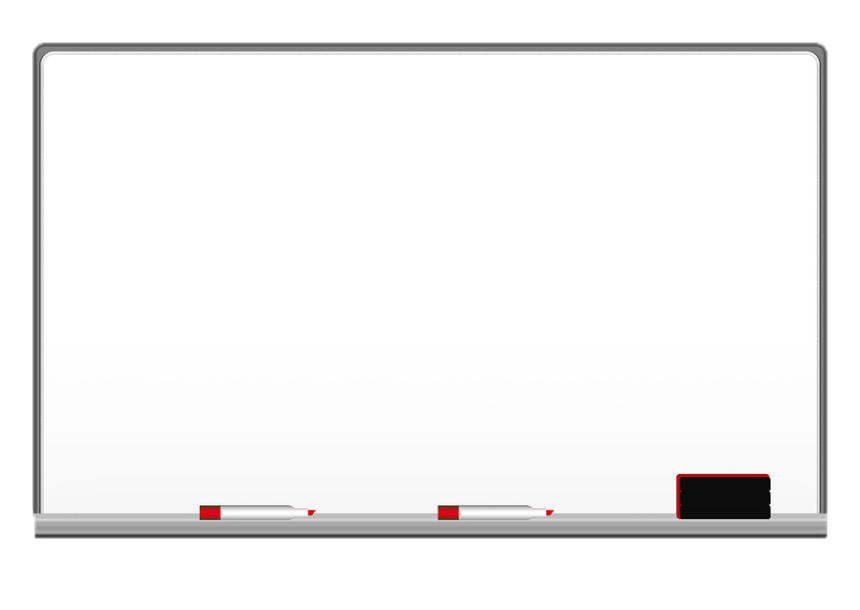 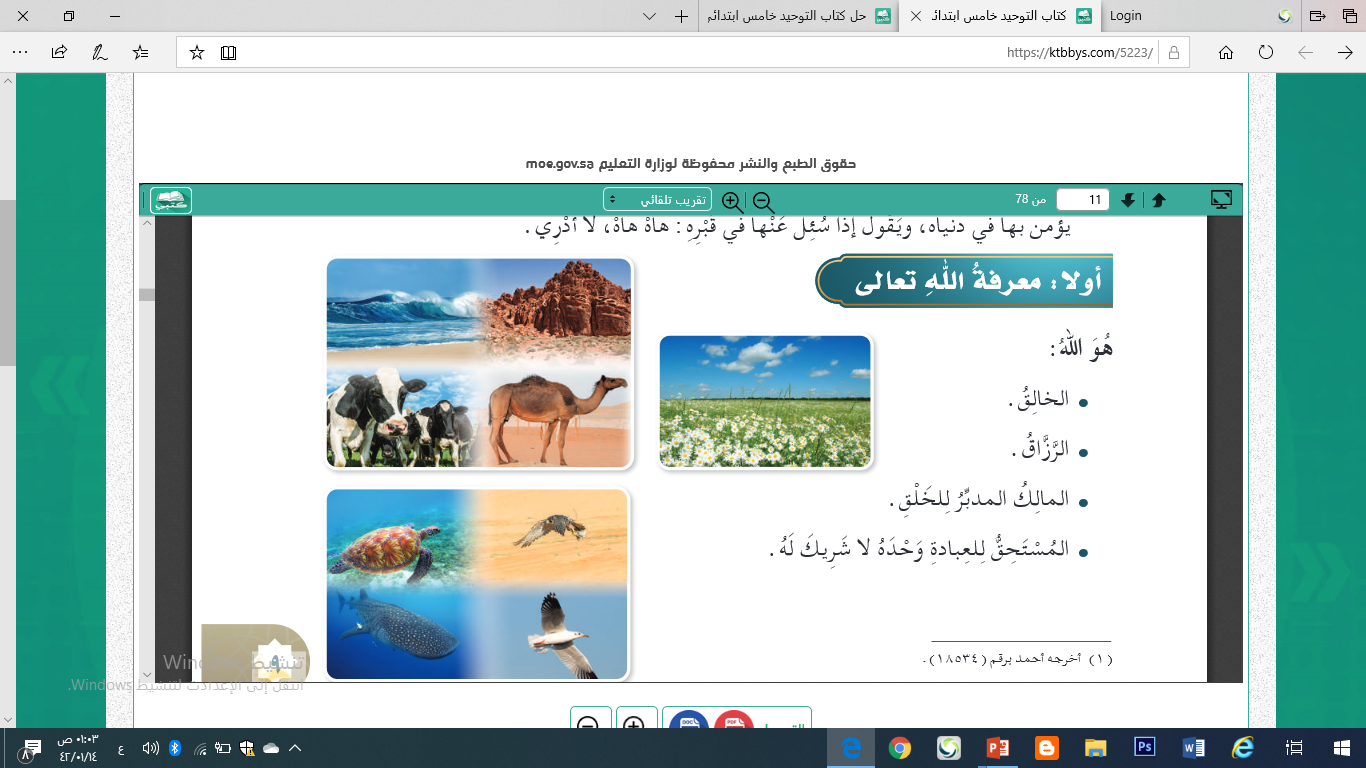 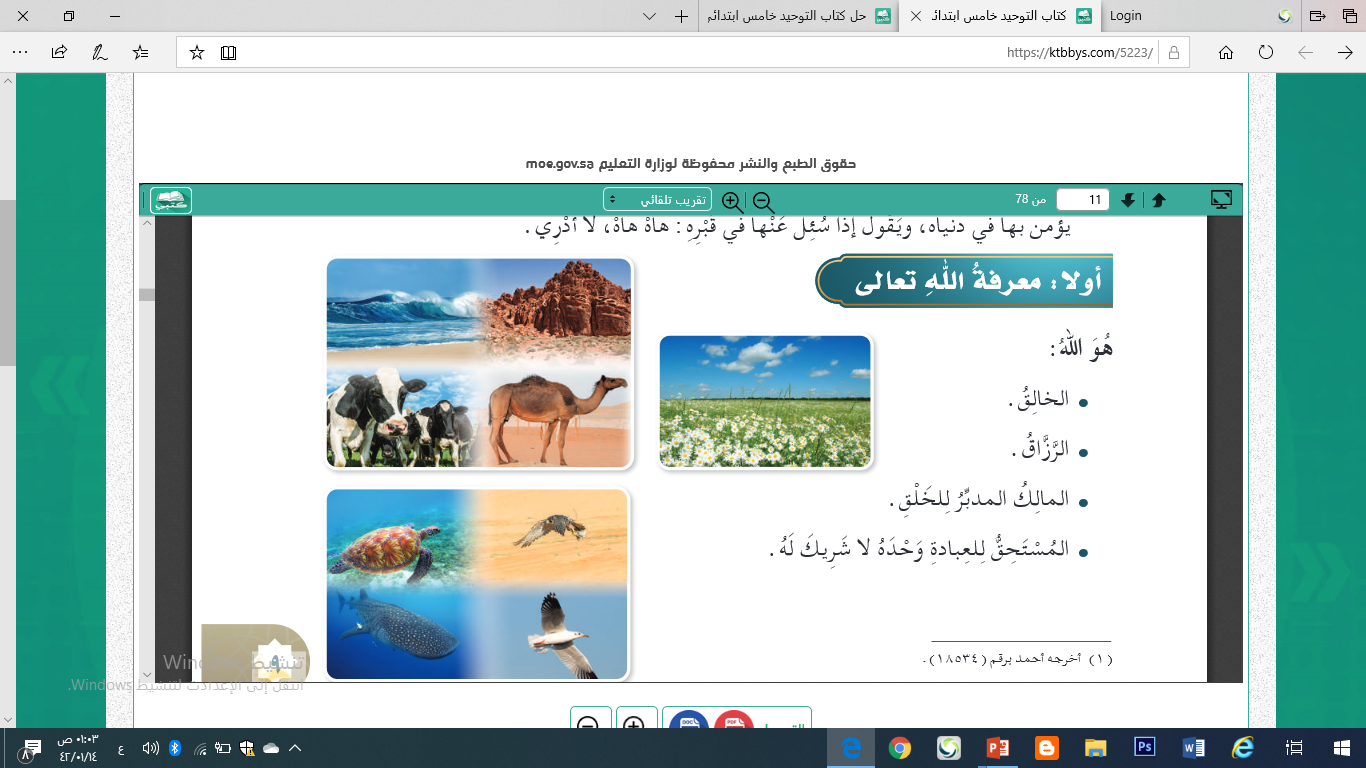 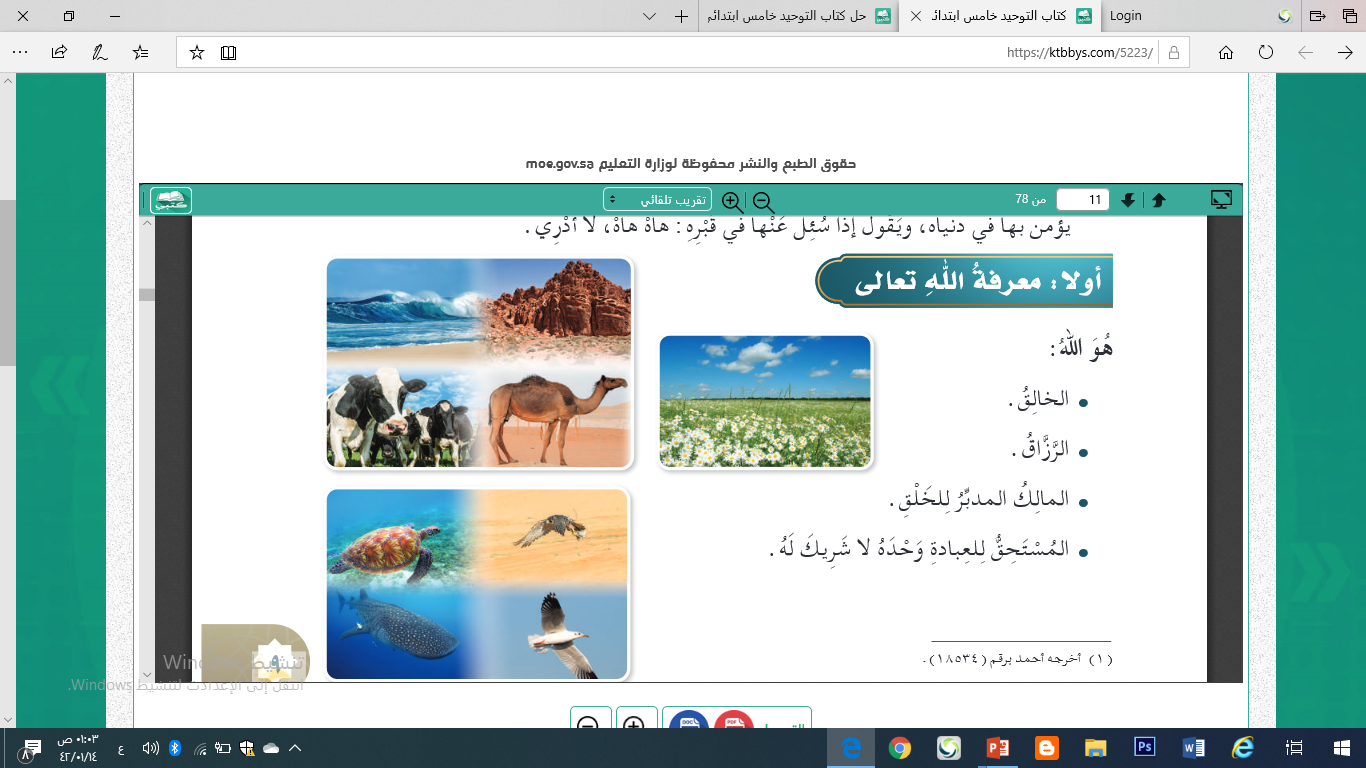 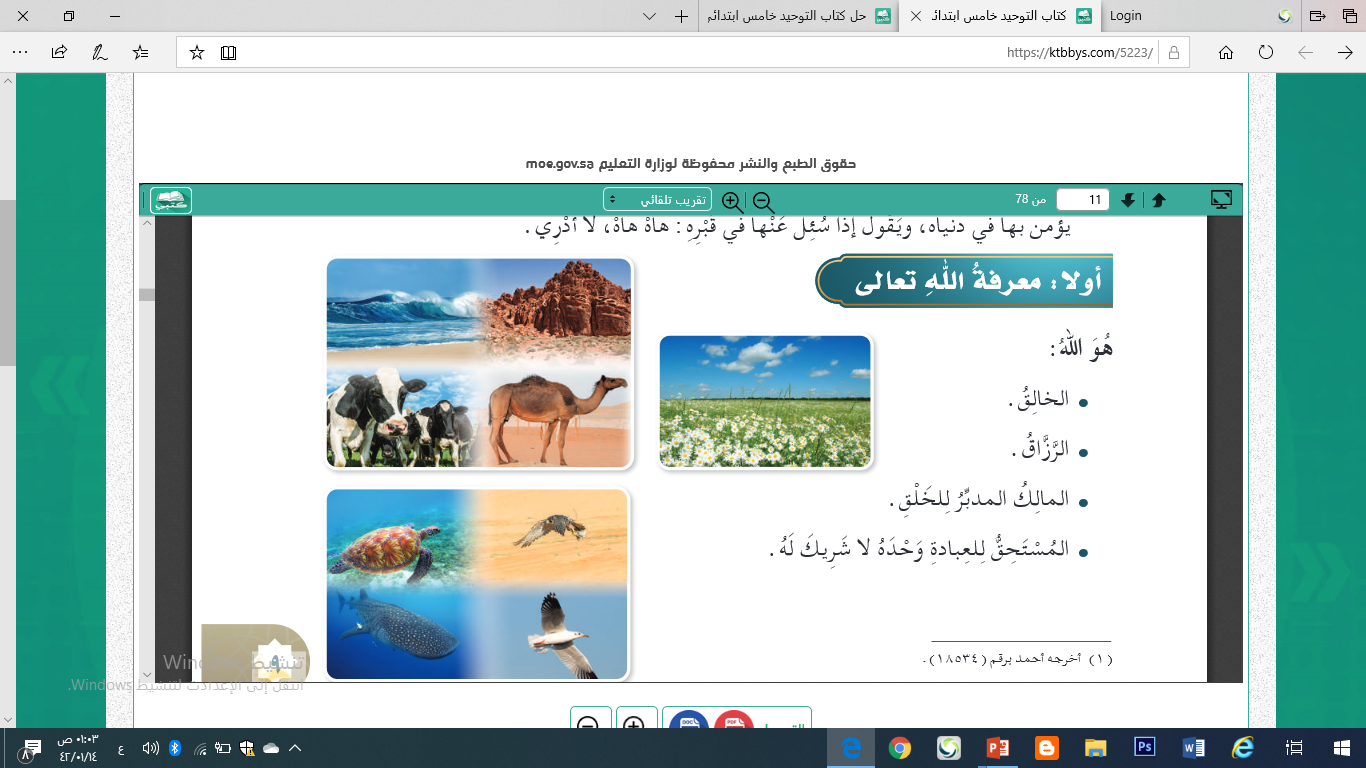 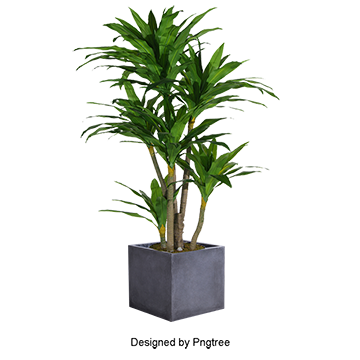 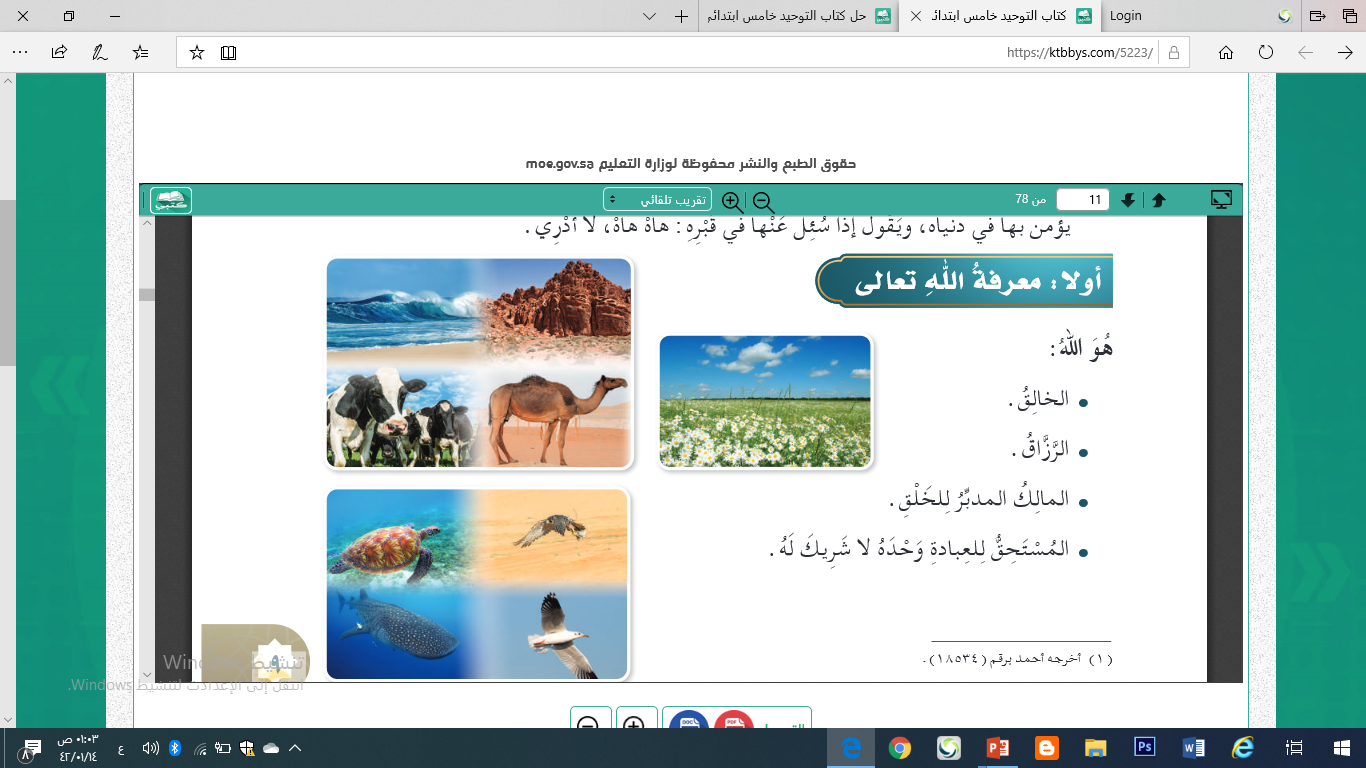 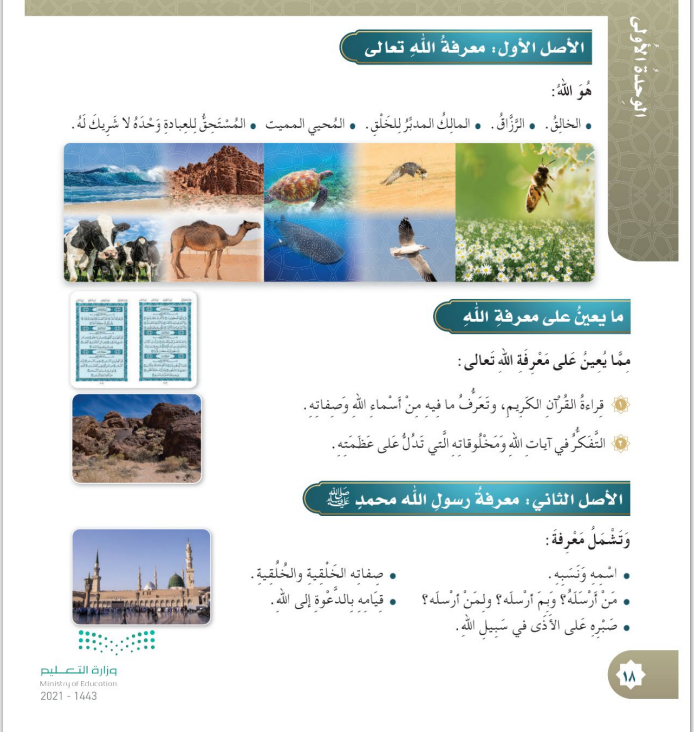 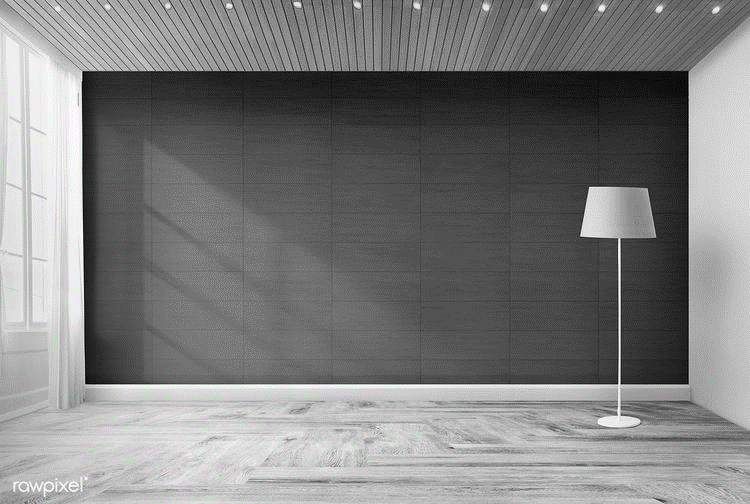 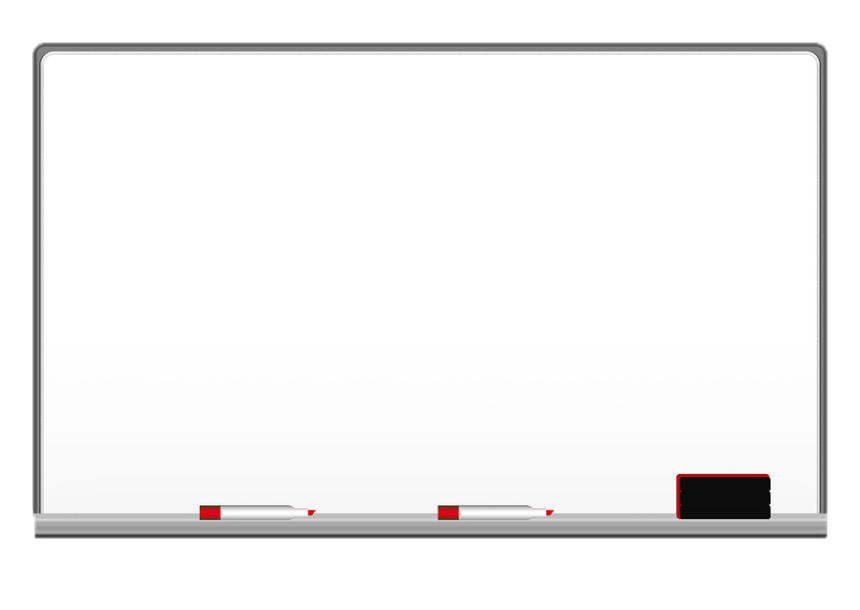 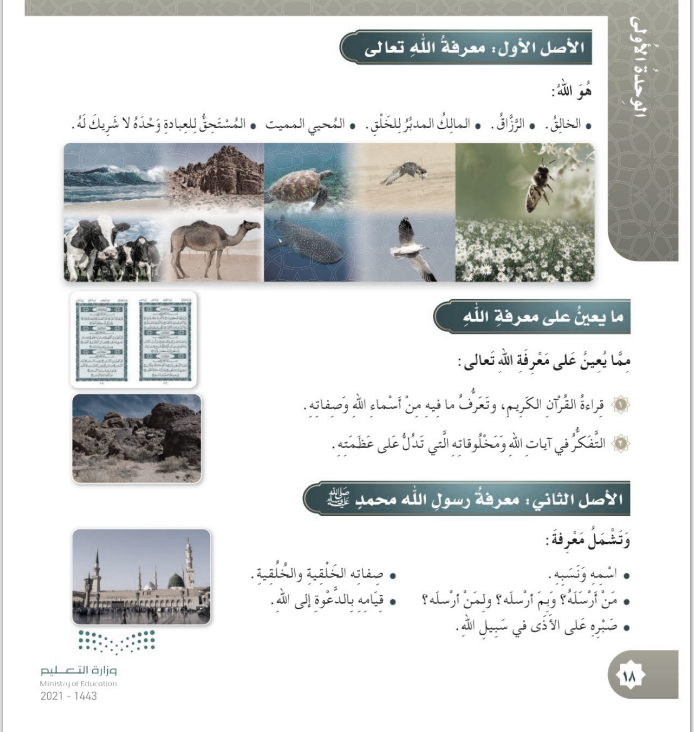 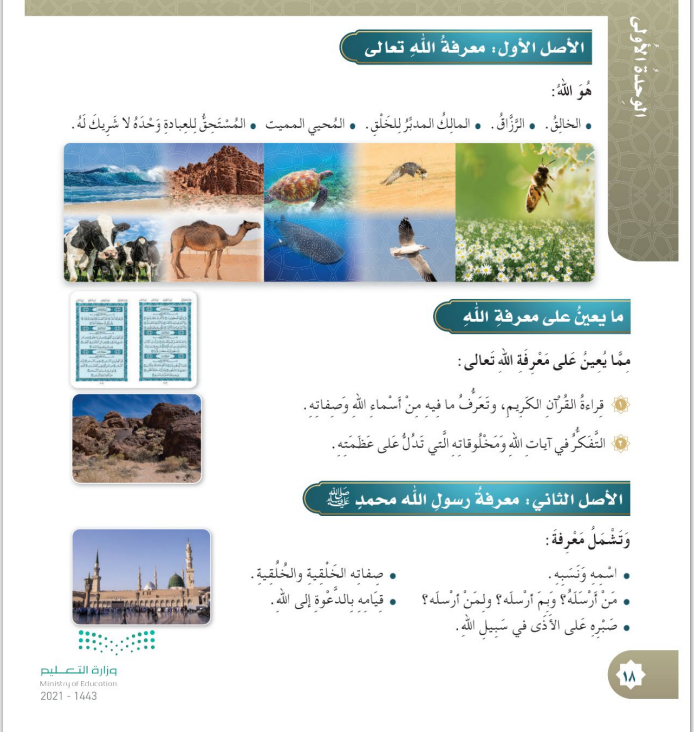 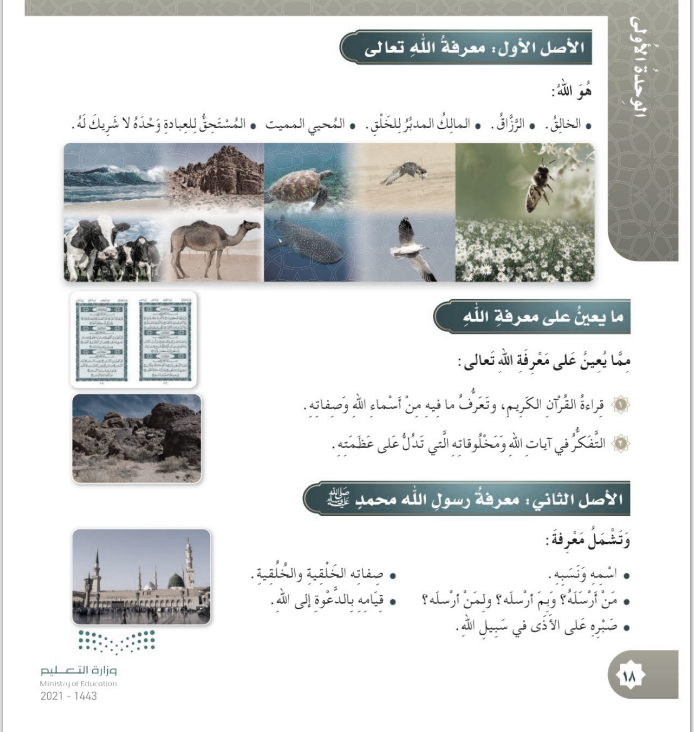 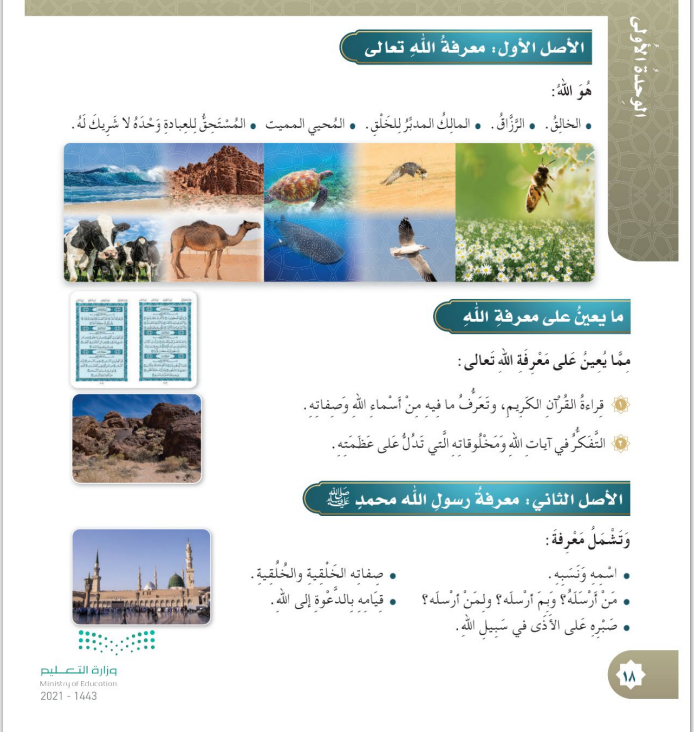 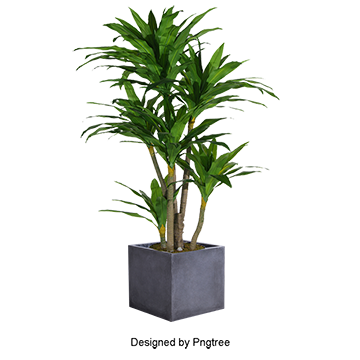 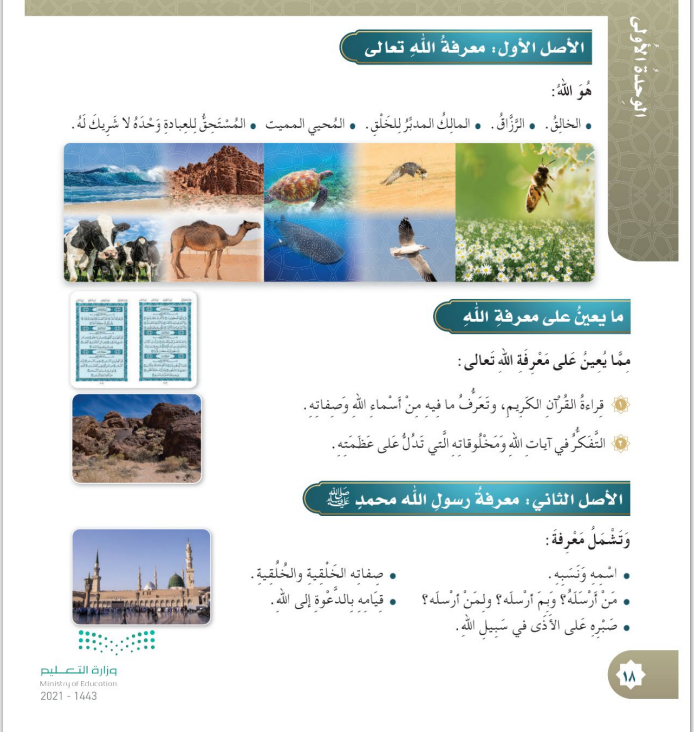 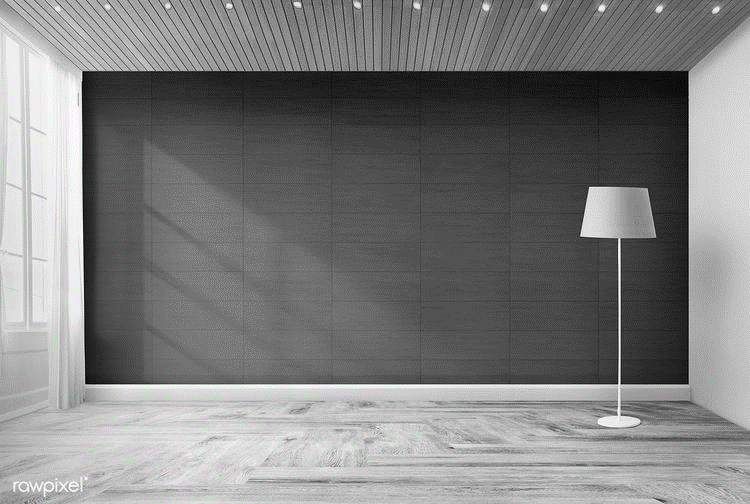 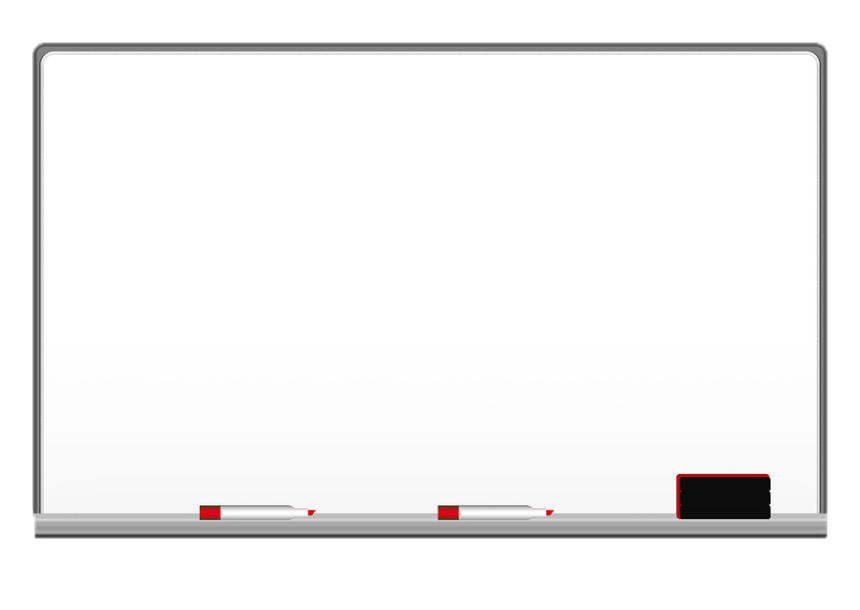 ماذا عرفنا عن الله تعالى في هذه السورة ؟
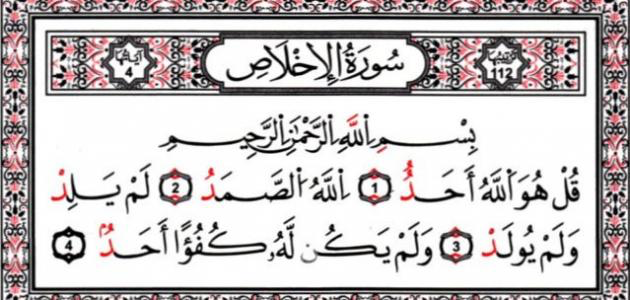 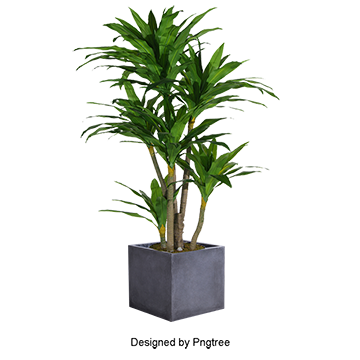 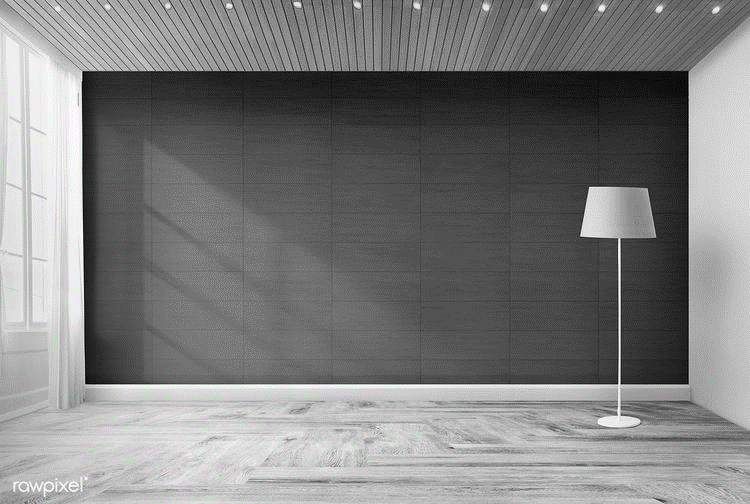 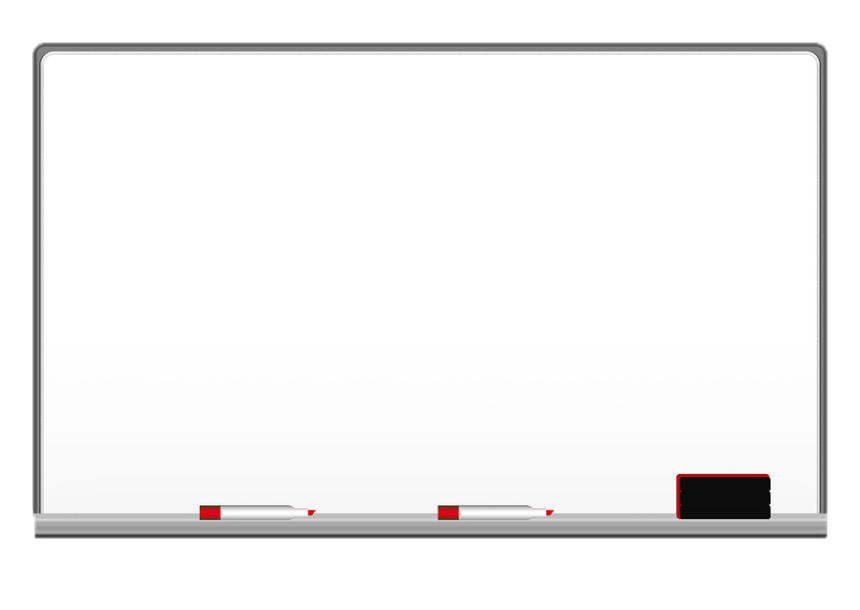 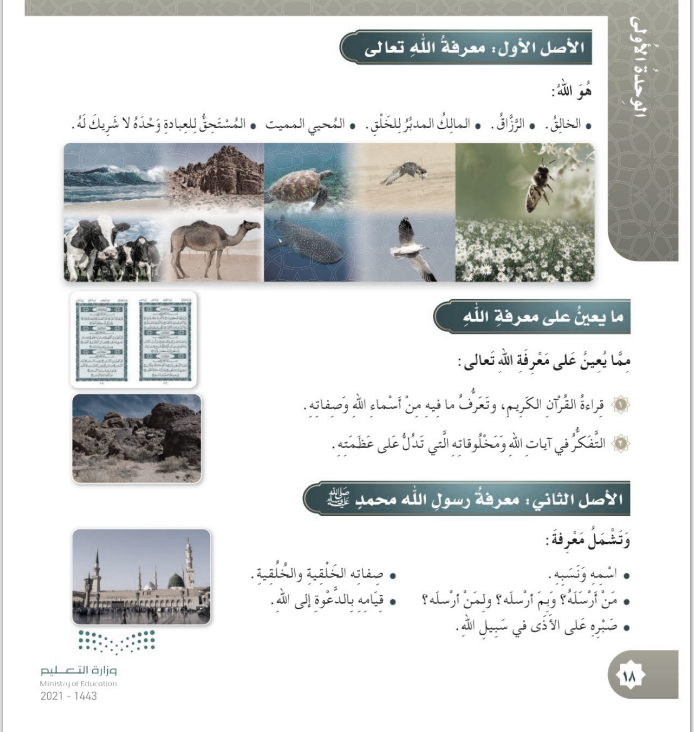 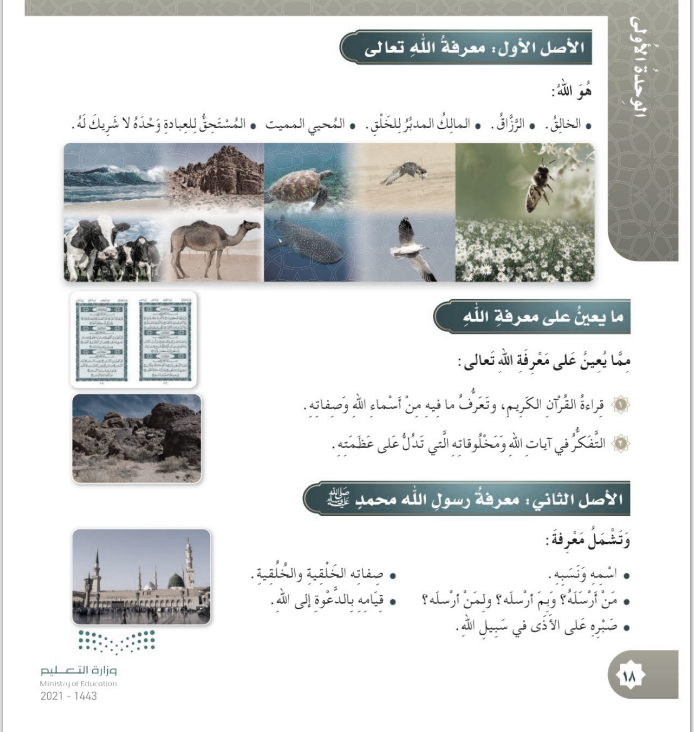 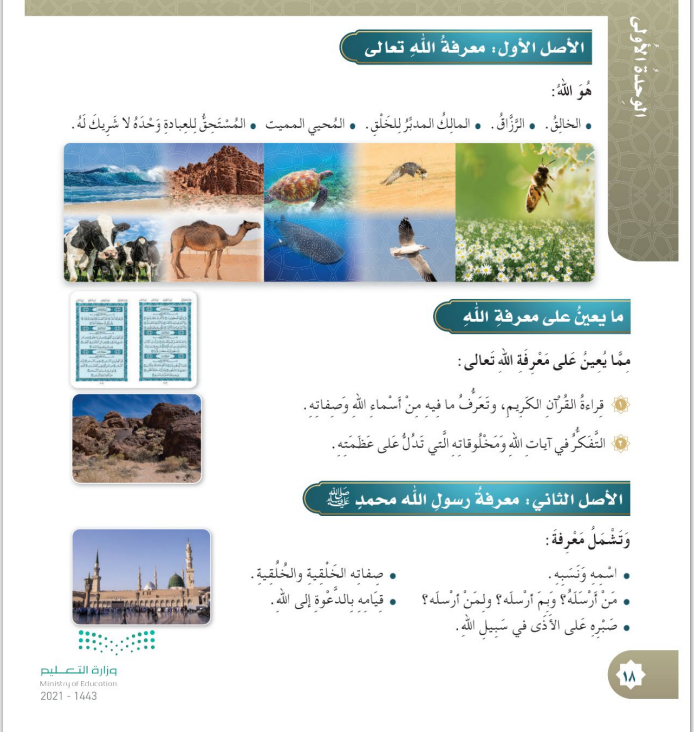 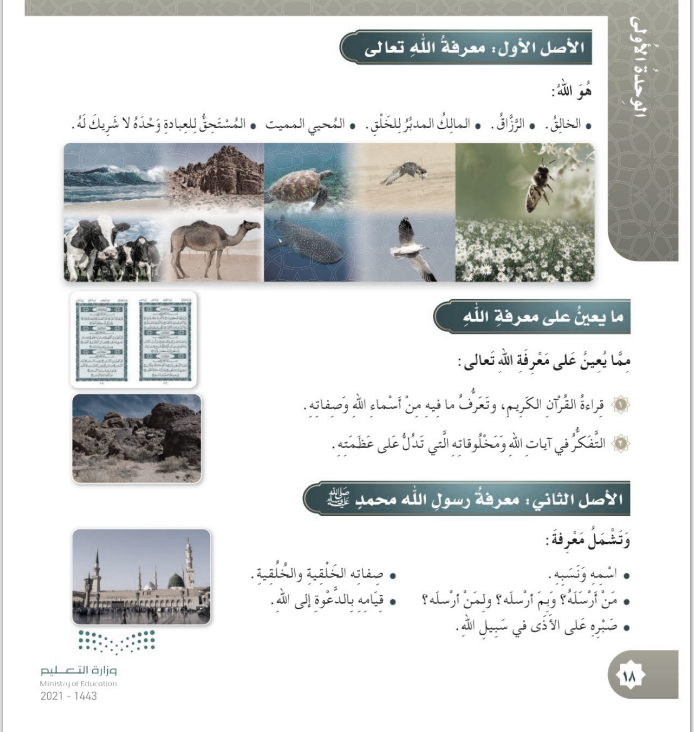 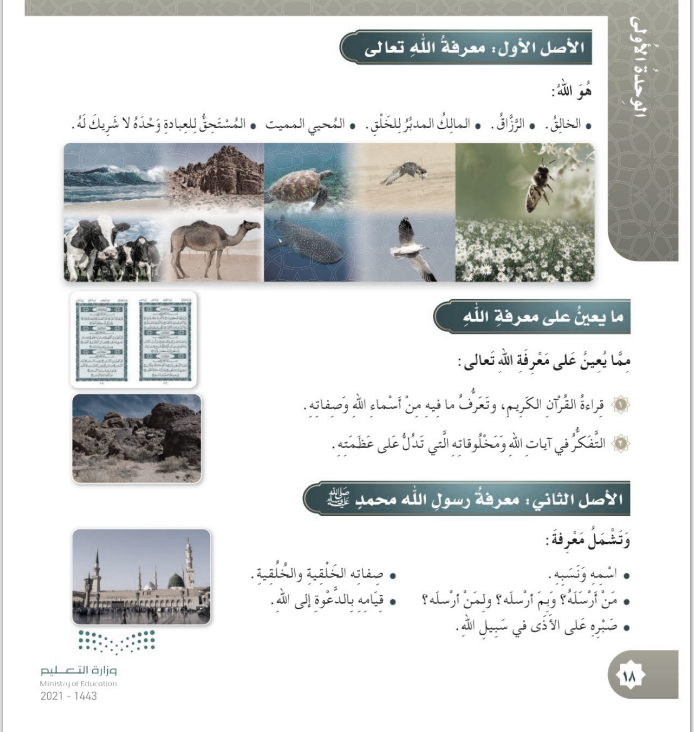 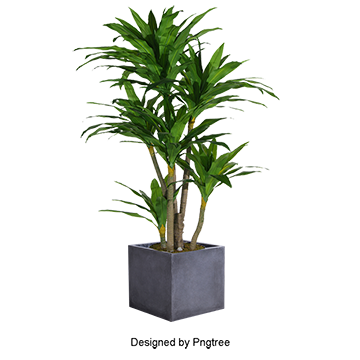 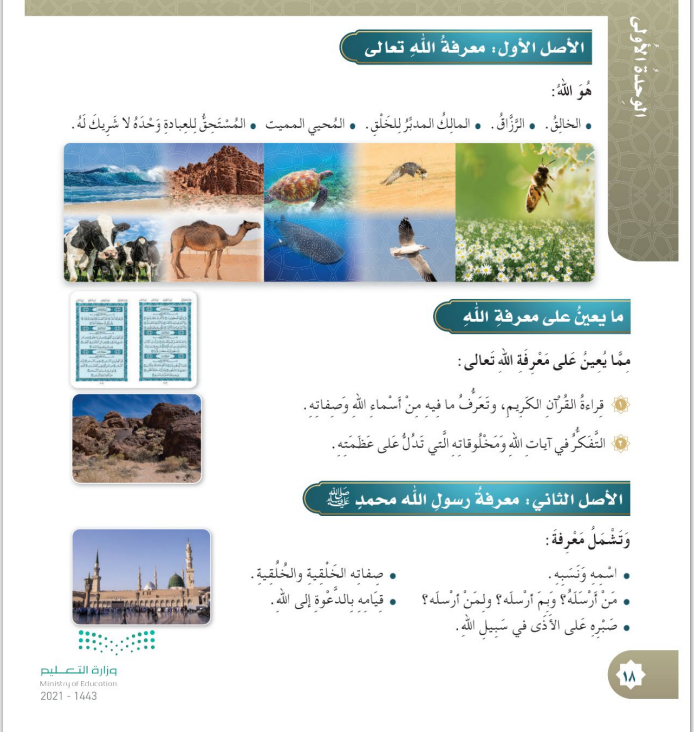 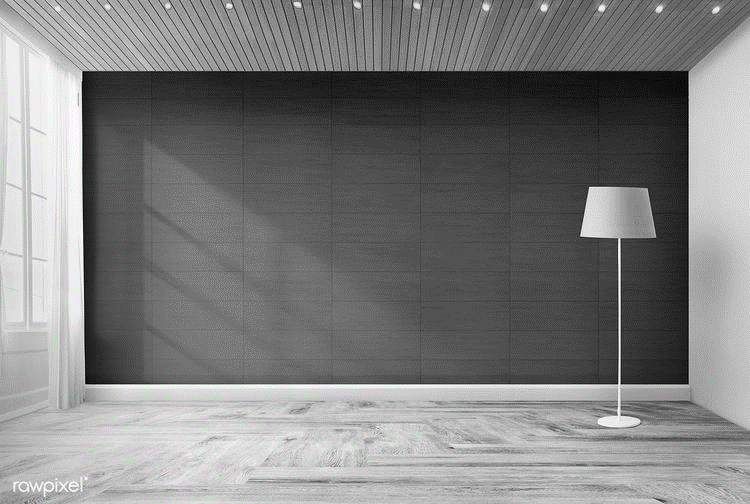 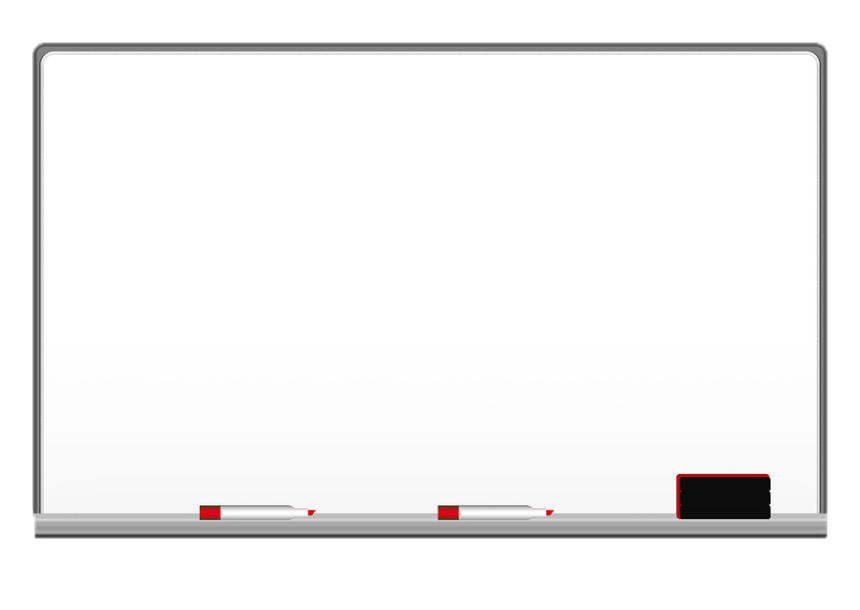 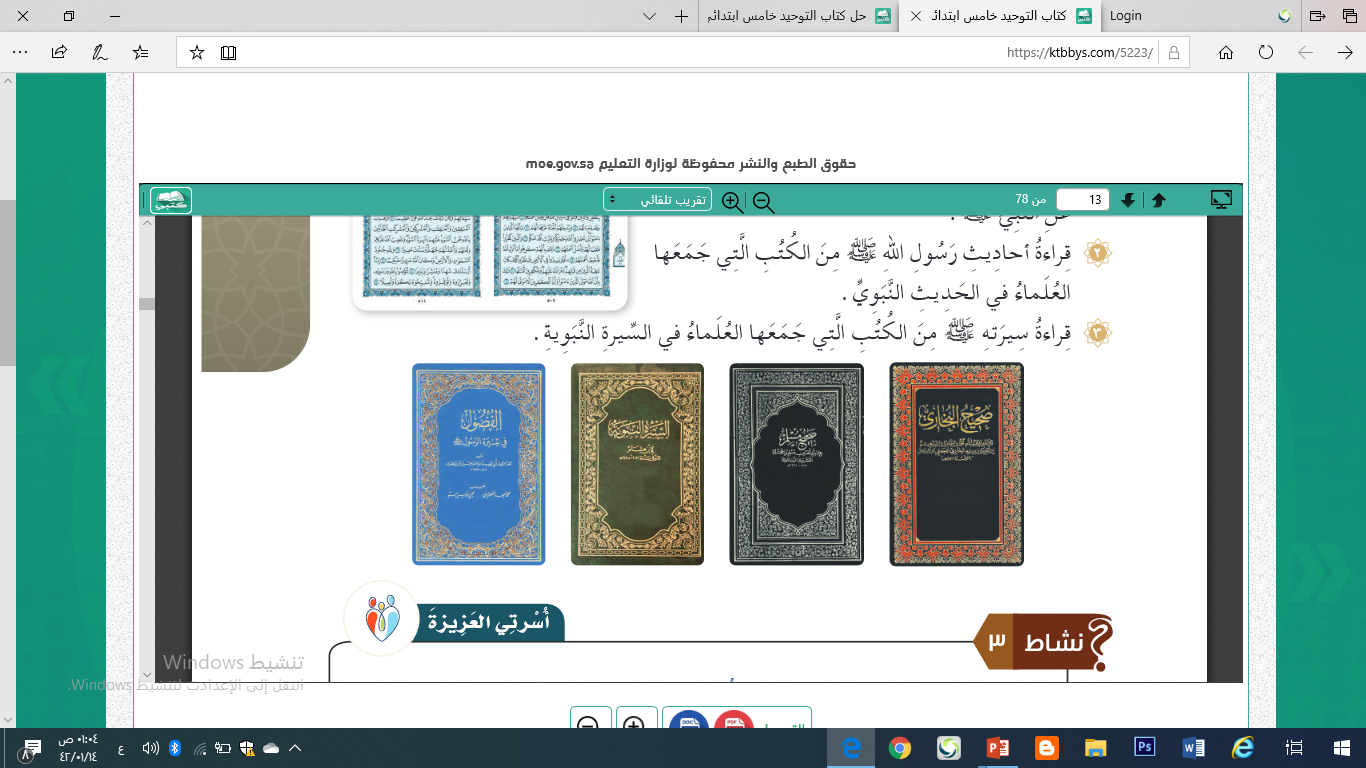 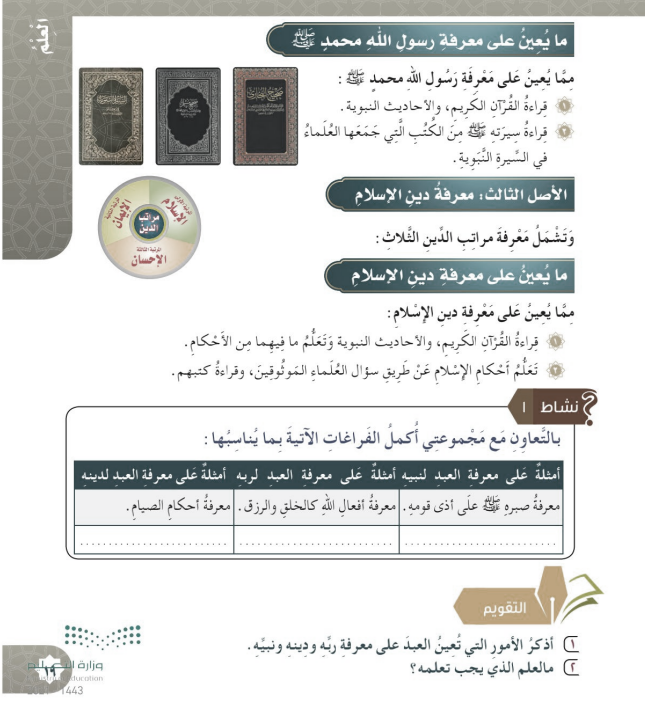 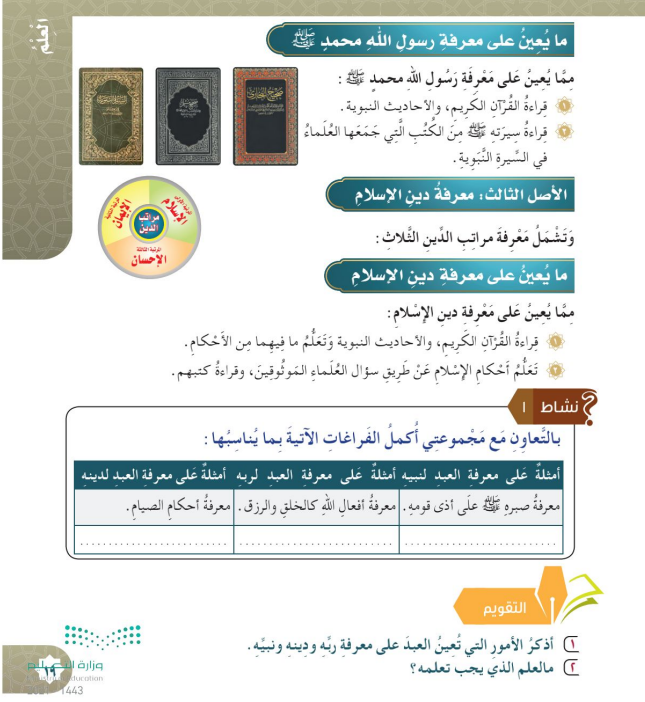 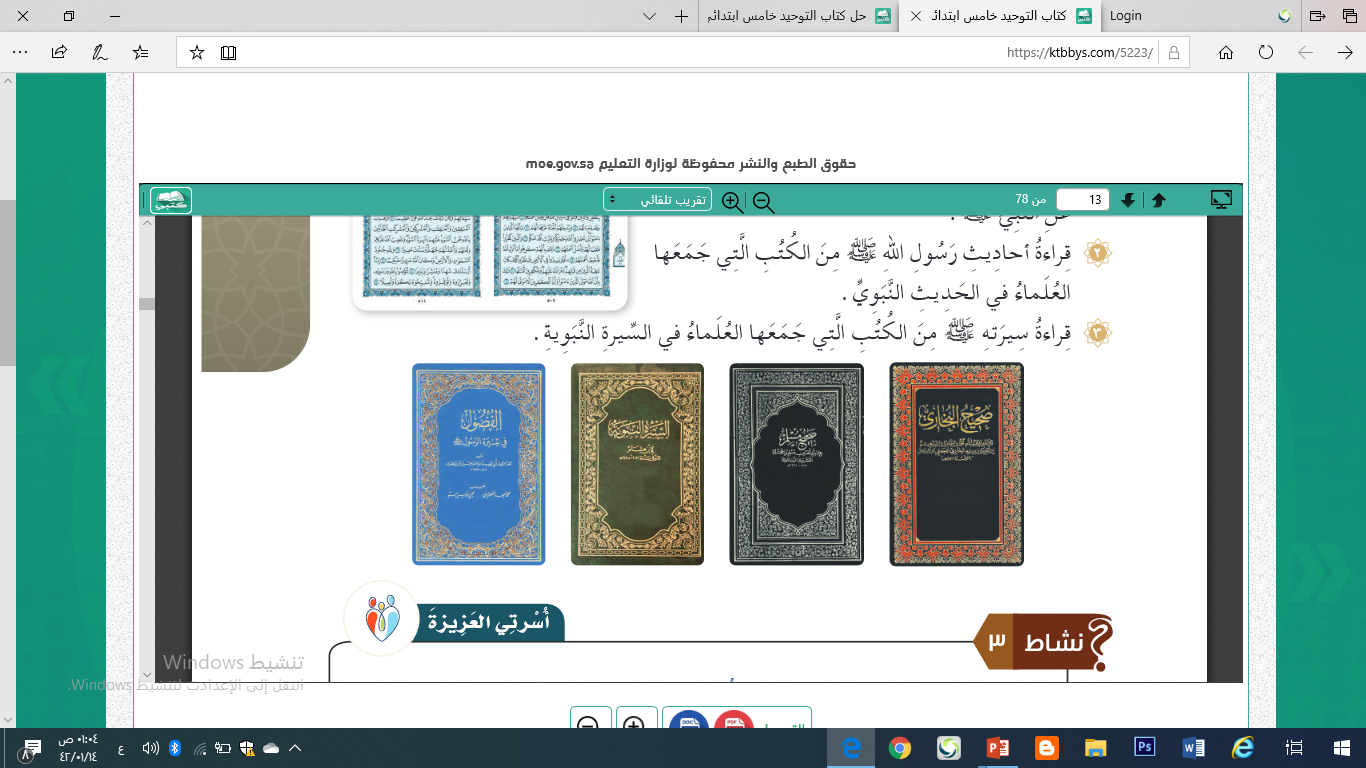 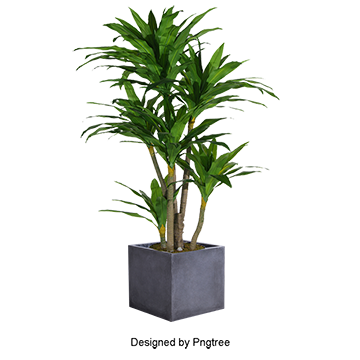 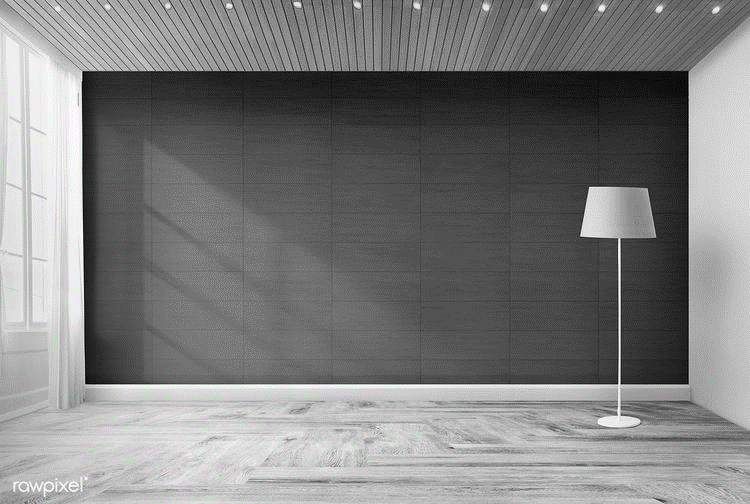 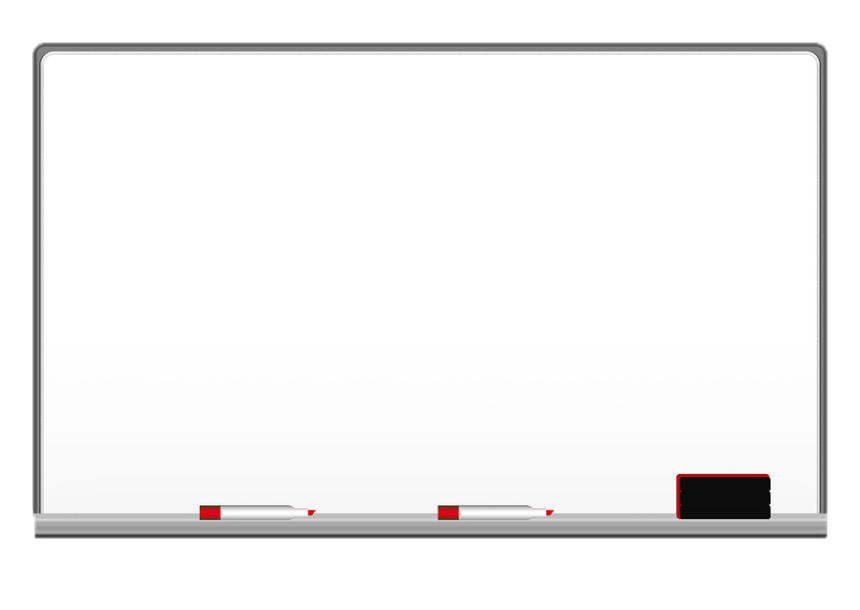 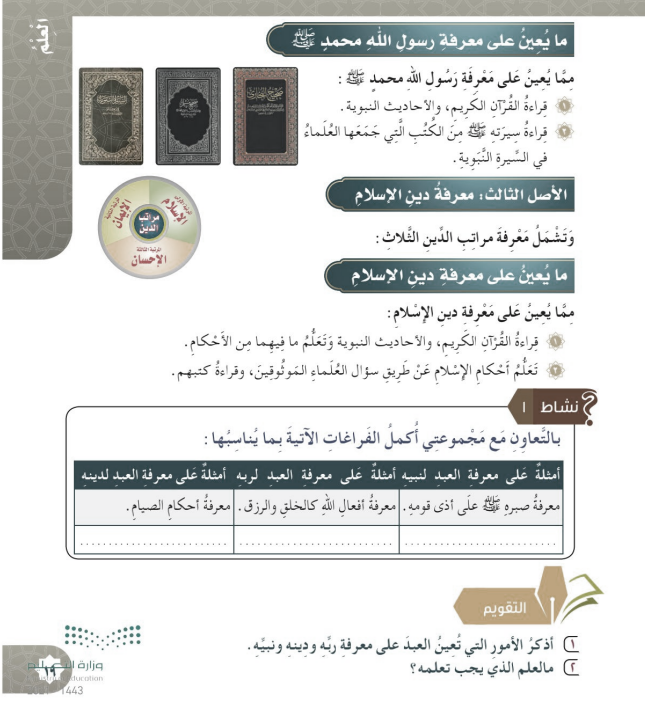 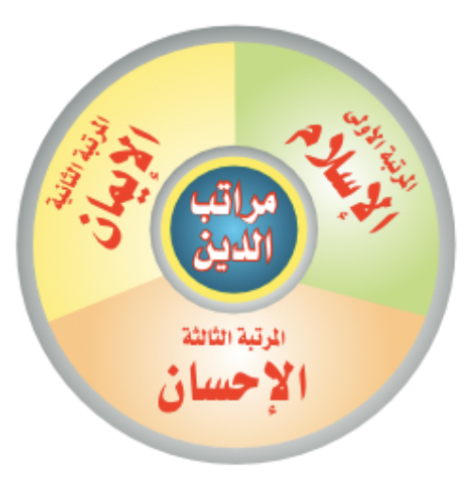 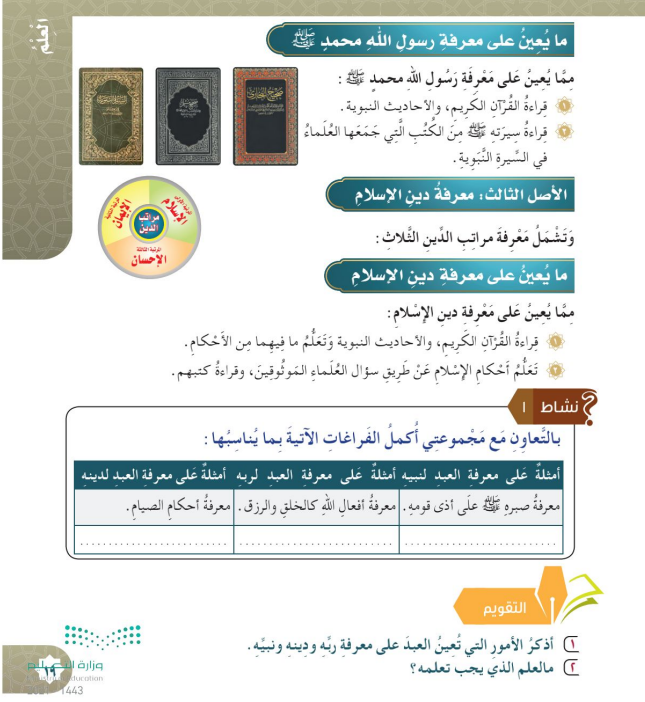 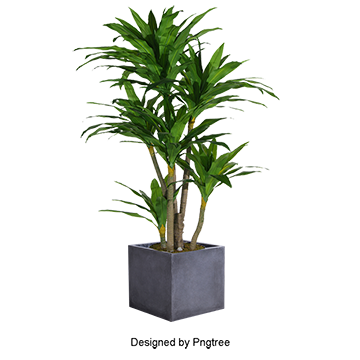 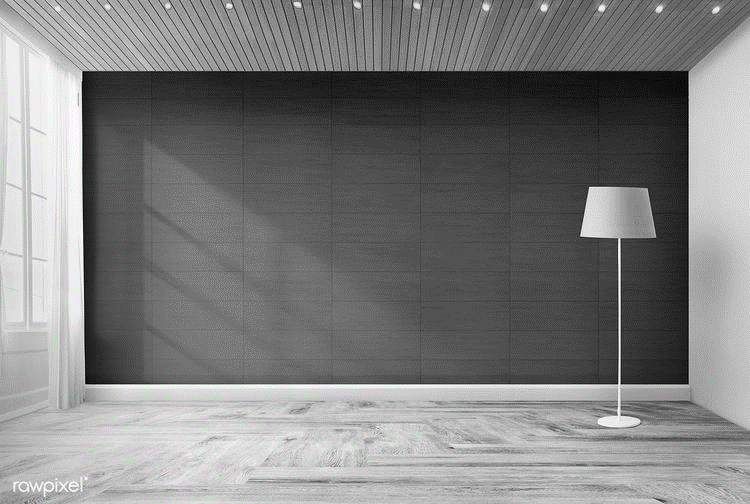 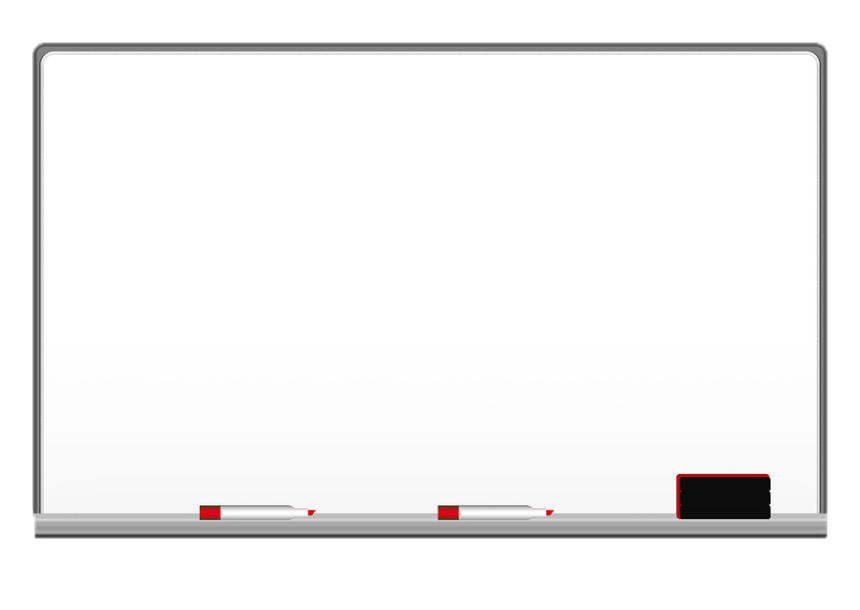 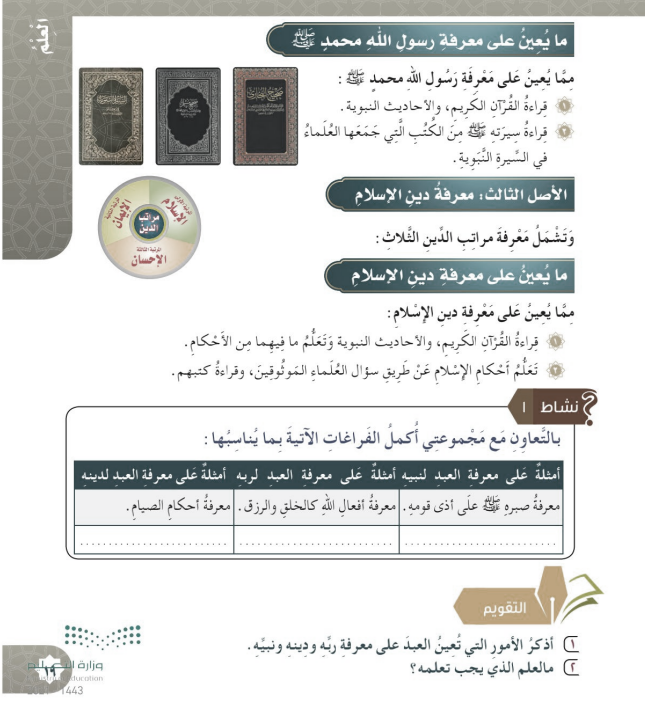 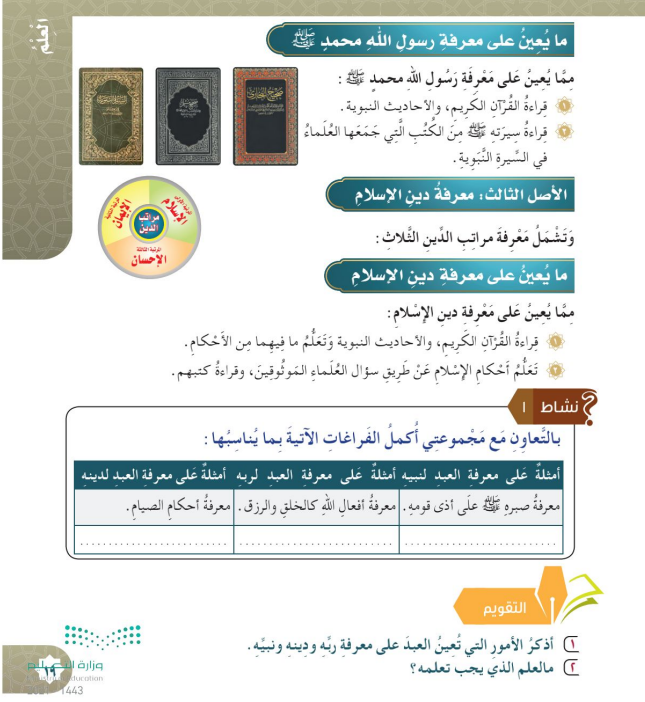 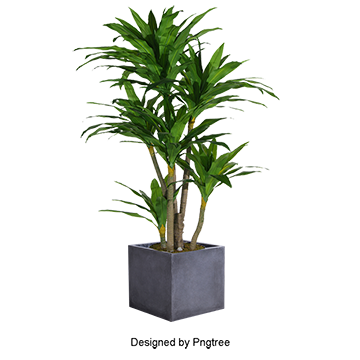 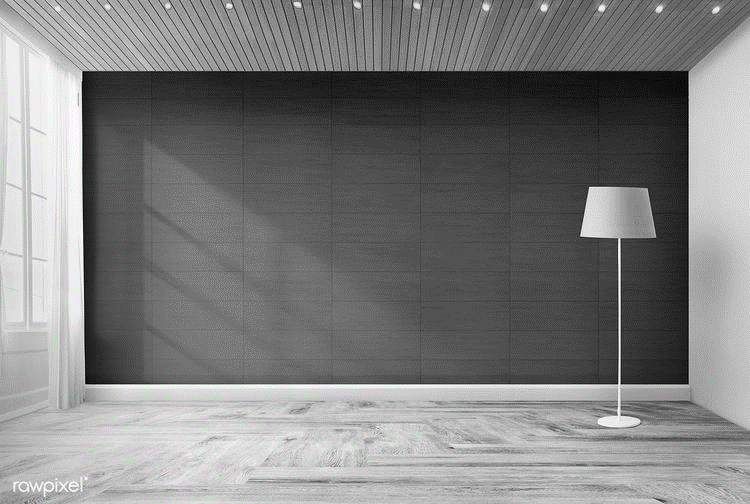 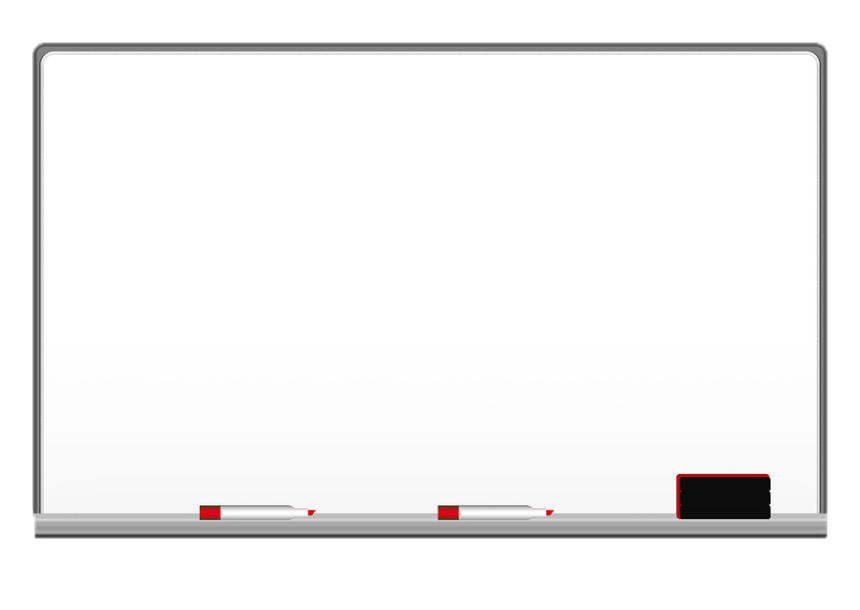 أكملي الفراغات التالية بما يناسبها:
نشاط 1
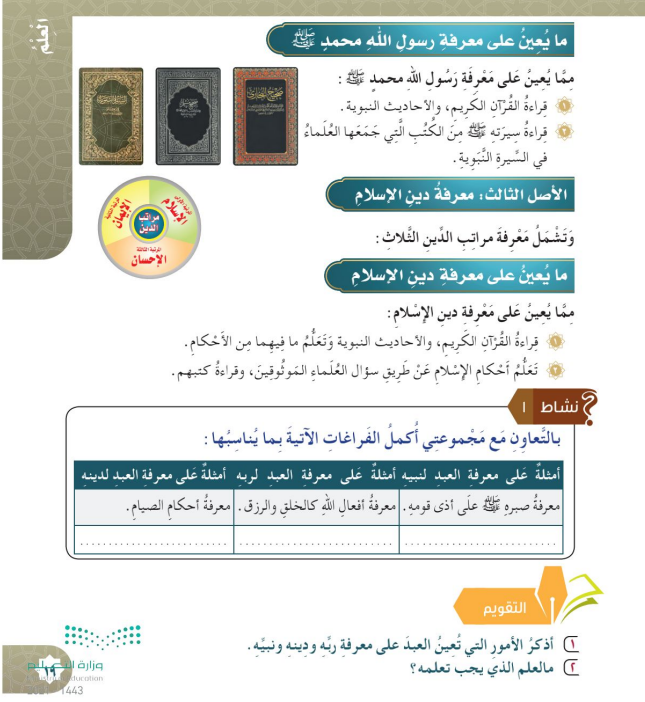 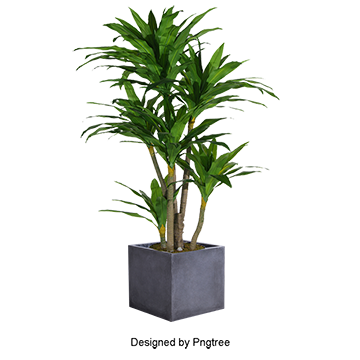 معرفة أحكام الصلاة
معرفة صفات الله كالسميع والبصير
معرفة صفاته وأخلاقه
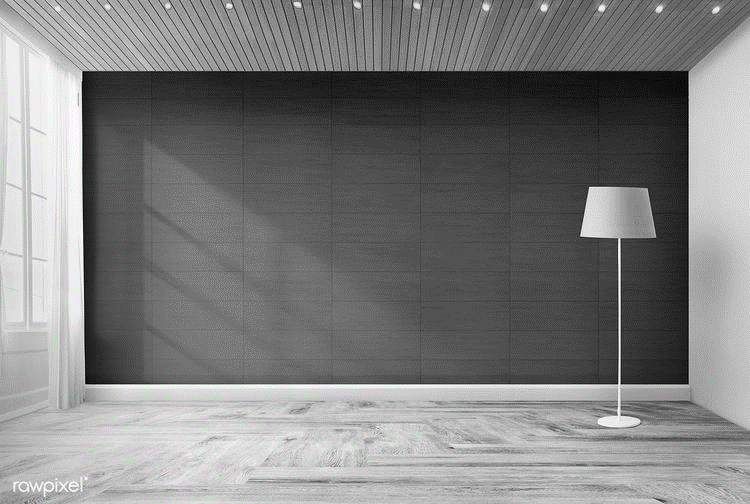 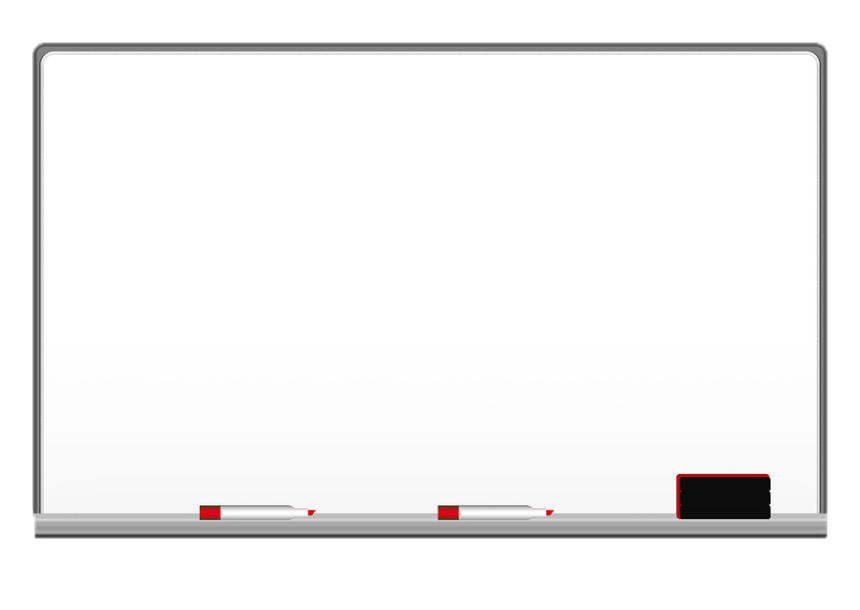 انتهى الدرس يا رائعات ..
.
ولا تنسي الواجب:

حل أسئلة التقويم في الكلاس روم .. 
أستودعكم الله ..
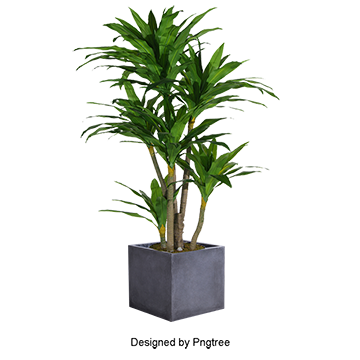